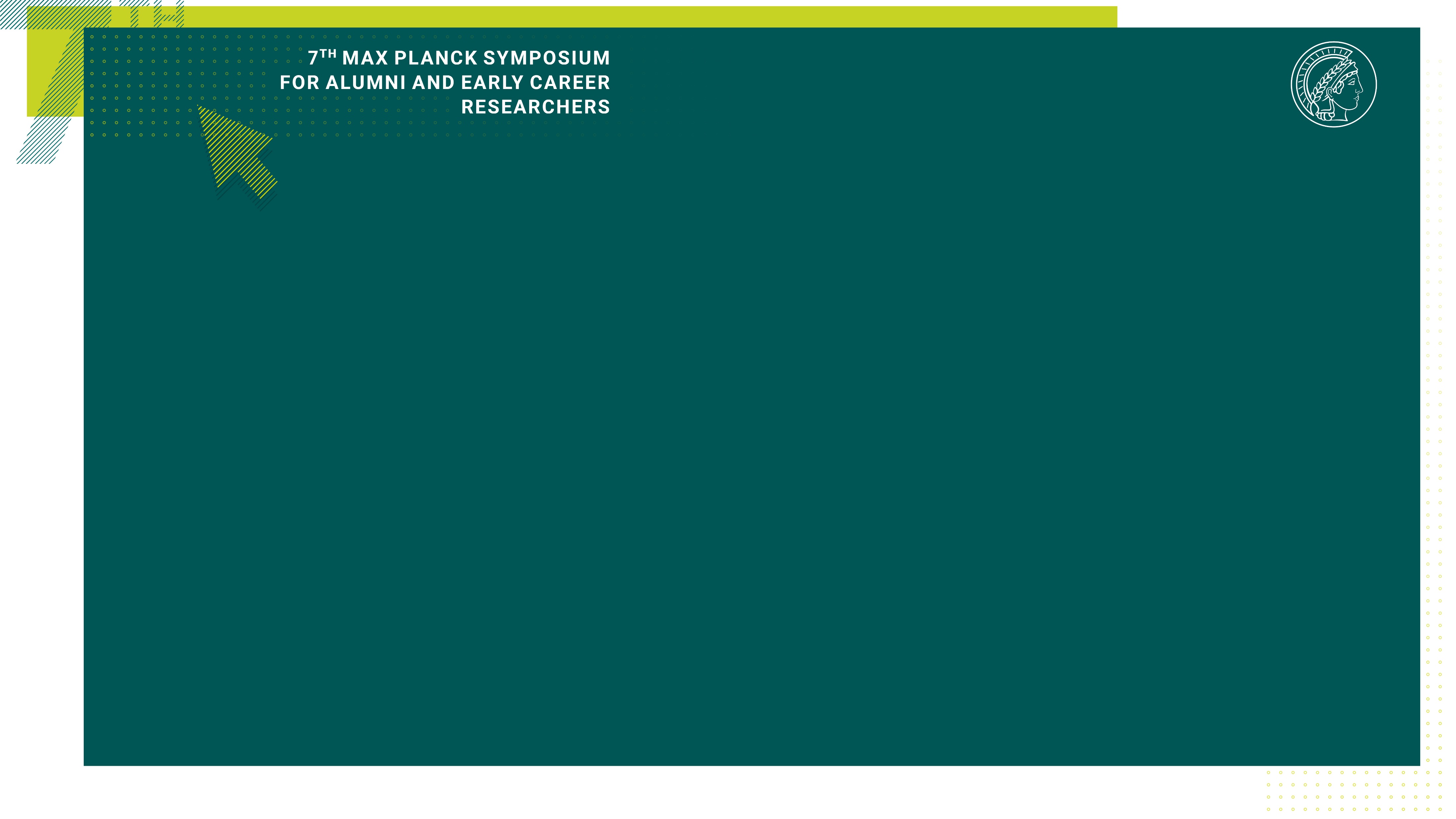 Establishing a brand online
Workshop, September 26 & 27, 2022Harnack-Haus, Berlin, GermanyUlrike Boehm, Ph.D.ulrike.boehm@zeiss.com - @ulrike_boehmCorporate Research & Technology (CRT), Carl Zeiss AG
[Speaker Notes: Hello Max Planck Alumni and Early Career Researchers. My name is Ulrike Boehm. I am a physicist and Max Planck alumna who did her Master‘s at the MPI of Biochemistry and her Ph.D. at the MPI for Biophysical Chemistry and now works in corporate research with ZEISS. In this focus talk, I will highlight the importance of personal branding for your career and how to go about it. So let‘s start…]
What is a brand?
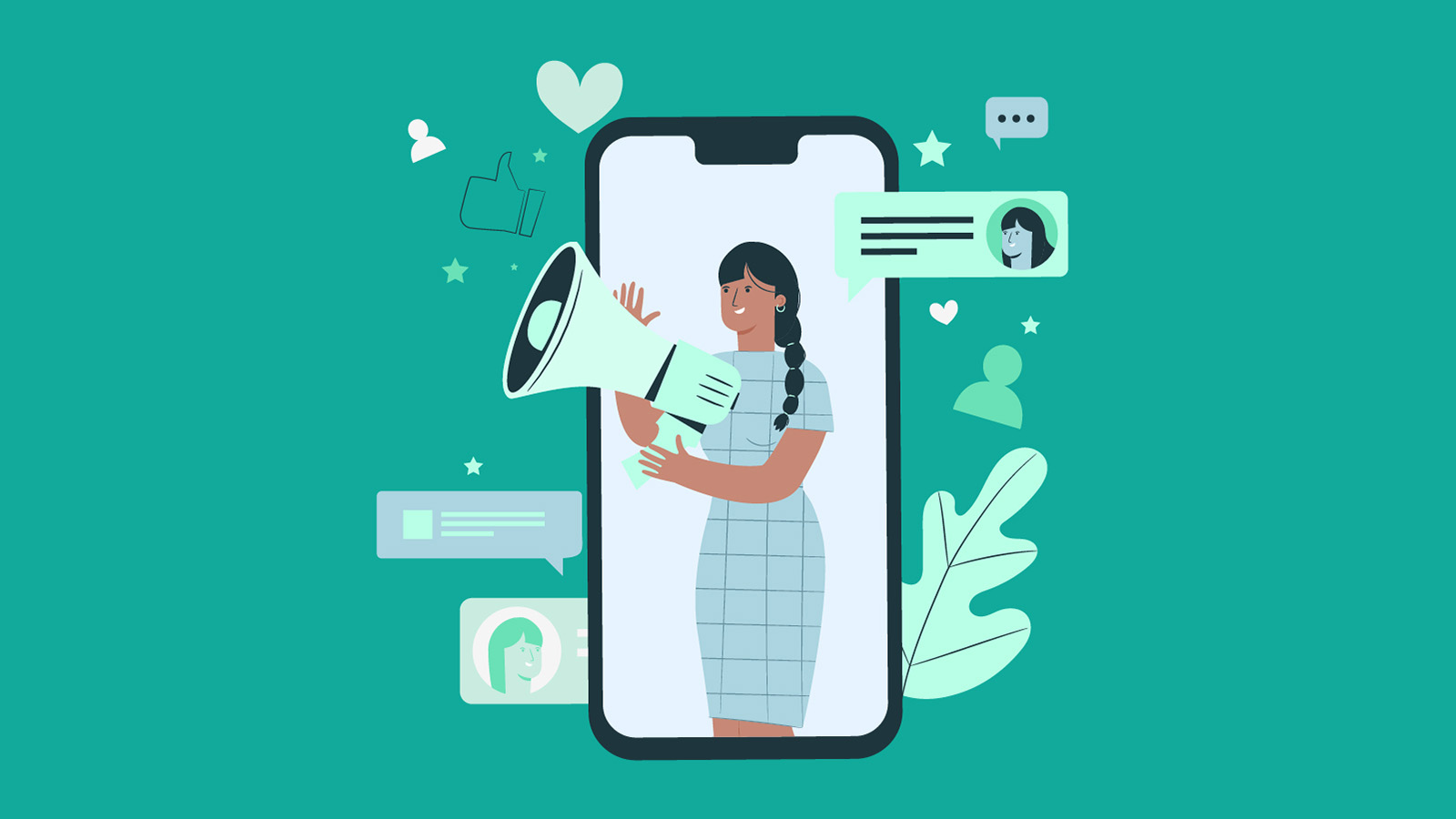 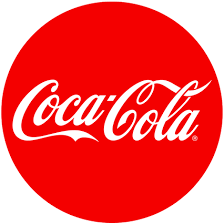 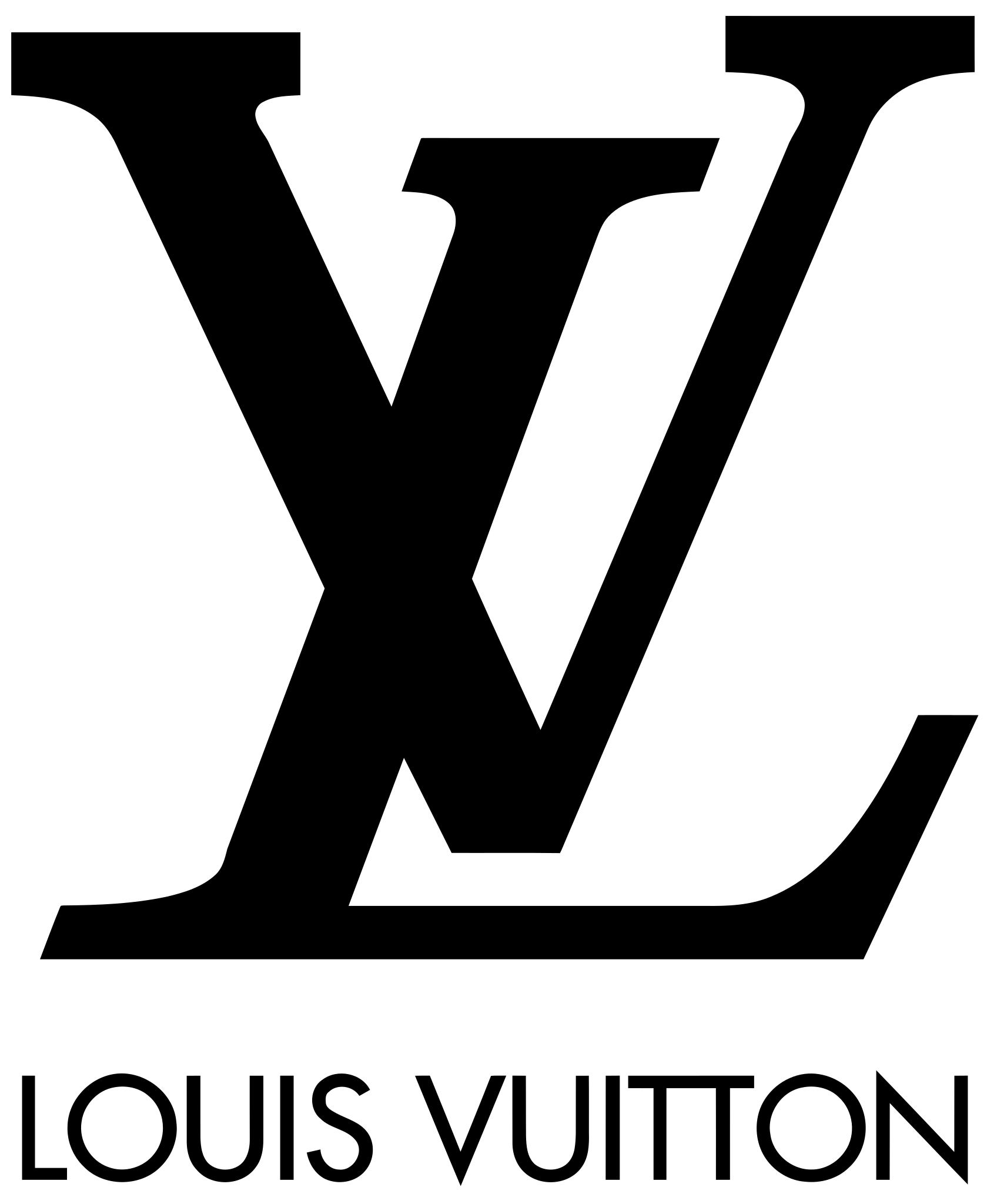 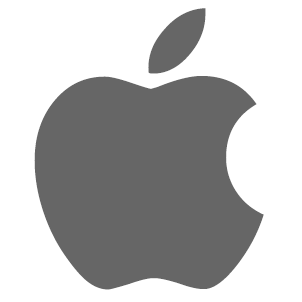 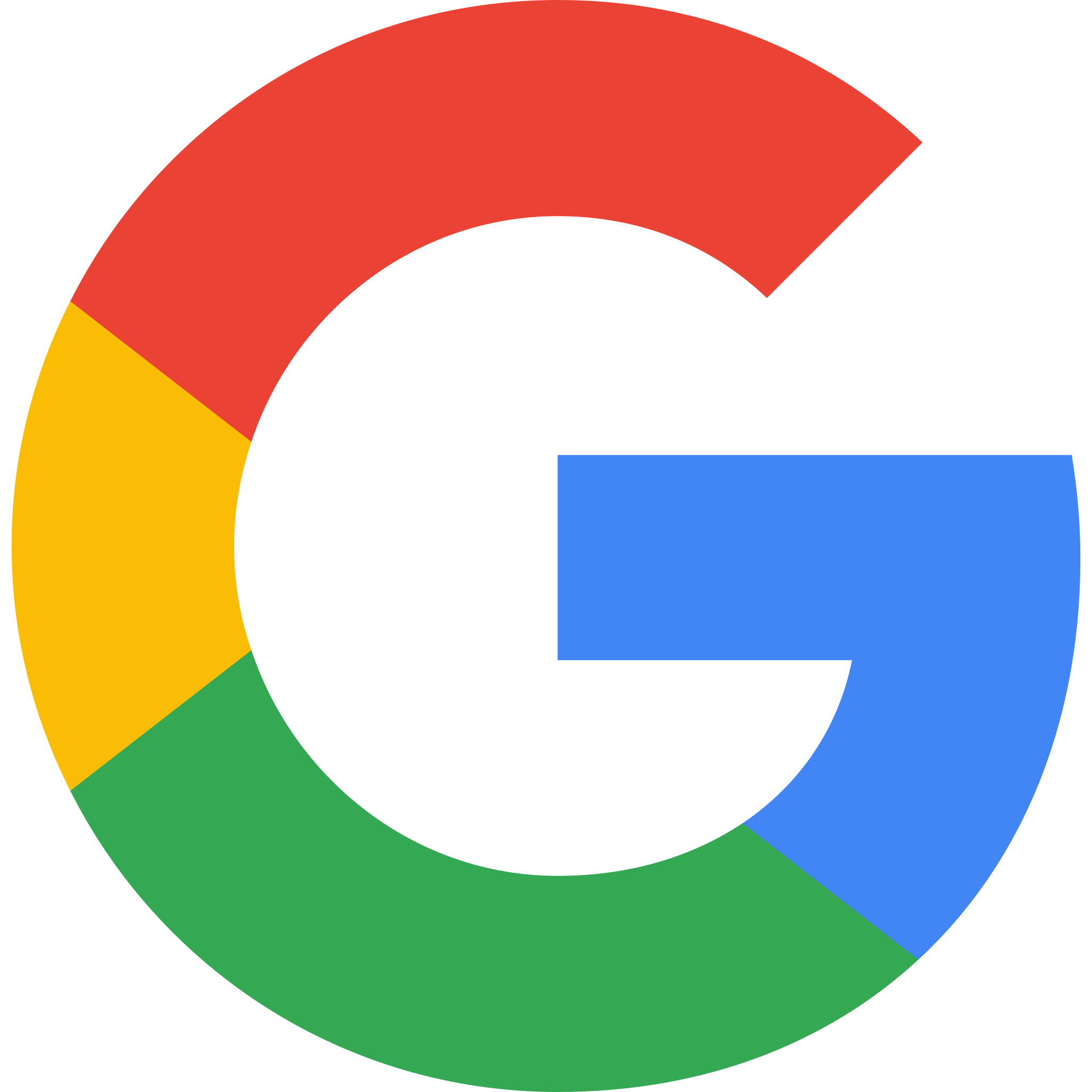 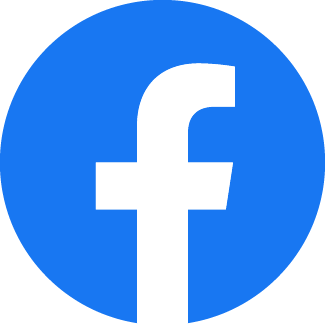 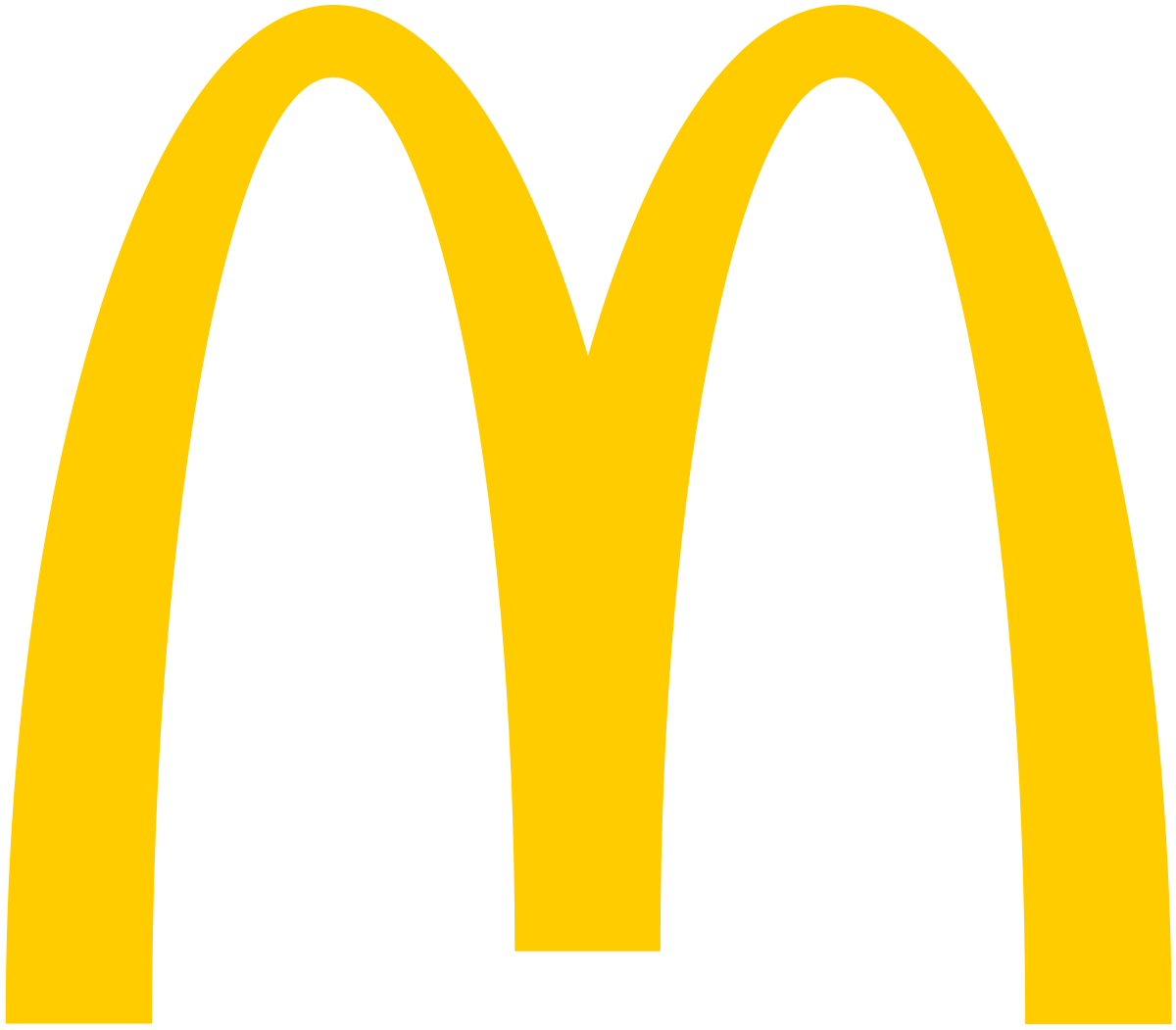 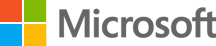 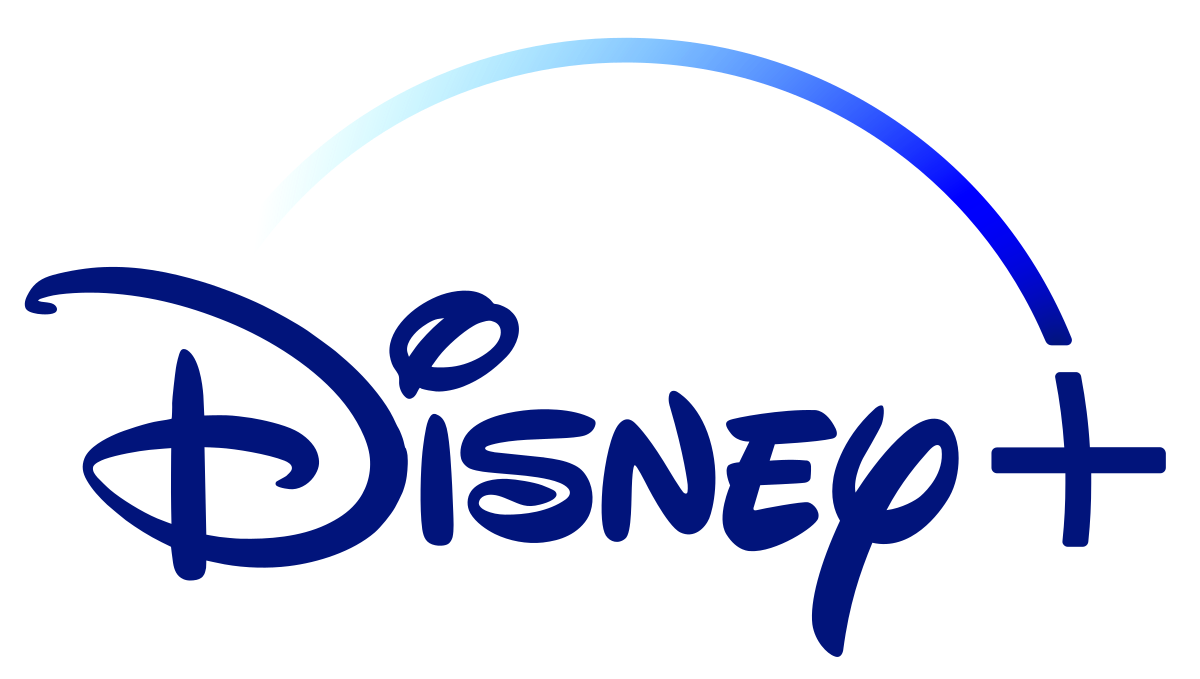 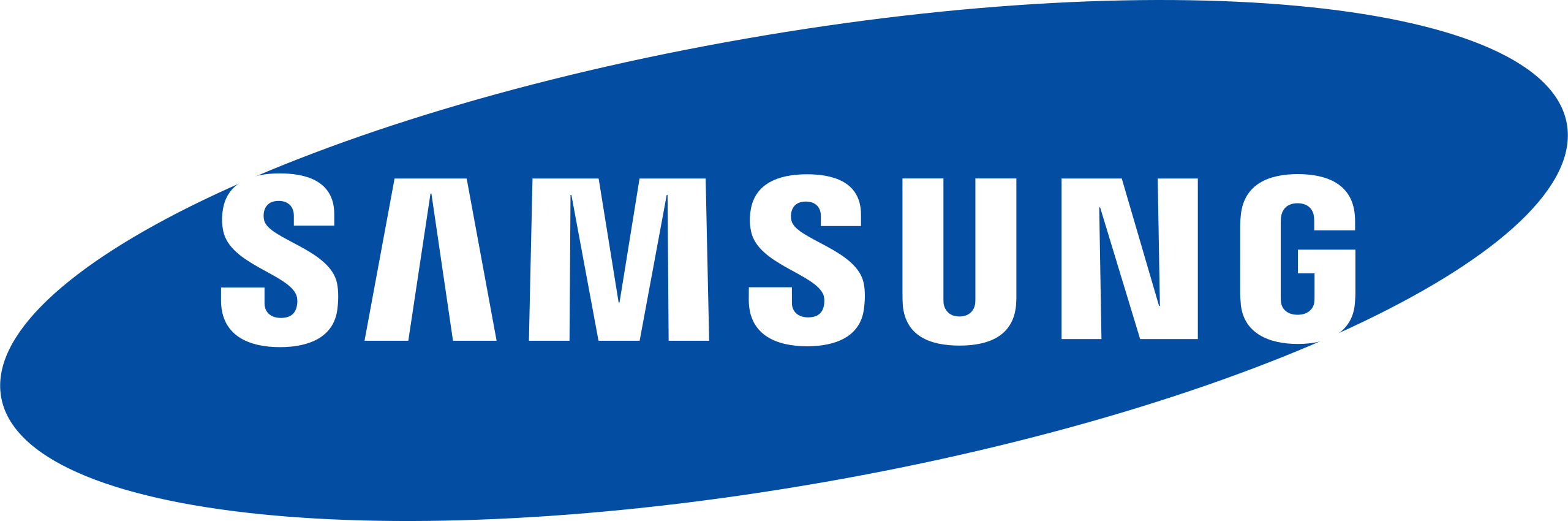 Your personal brand refers to how you present yourself, your skills, your experience, and your career goals to other professionals, including future employers.
A company brand refers to how a company presents itself, its skills, and its products/services to customers.
2
[Speaker Notes: When we think about brands, we usually have the logos of big companies in mind - like it’s displayed here - But you can also highlight your skills and experiences to your future employer like a company presents its services and products to customers. This type of branding is also referred to as personal branding and it is even more important in our modern digitalized world than ever.]
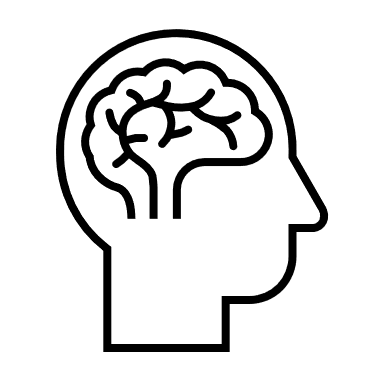 “Personal branding is about managing your name – even if you don’t own a business – in a world of misinformation, disinformation, and semi-permanent Google records. Going on a date? Chances are that your “blind” date has Googled your name. Going to a job interview? Ditto.”
- Tim Ferriss
3
[Speaker Notes: Tim Ferriss described it as follows…]
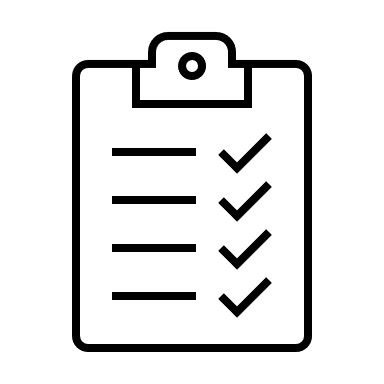 Overview
Survey
Why do you need a brand online?
How do you establish your personal brand online?
What are the next steps? 
Survey
4
Survey
5
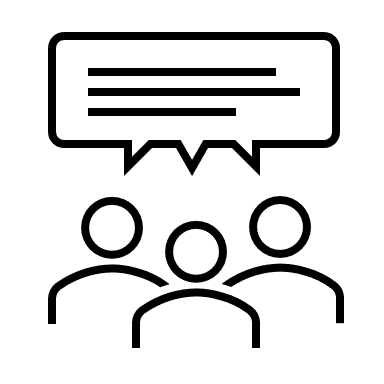 Why could a brand online be helpful?
On a scale from 1-10: How comfortable do you feel showcasing yourself and your work online?
Which tools & platforms are you currently using?
What were the benefits so far for you?
6
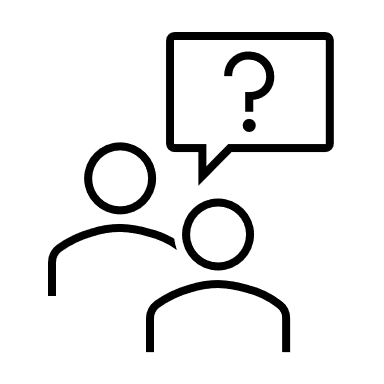 Why do we need a brand online?
7
[Speaker Notes: So, but what are the exact benefits of a personal brand or even an online one?]
Builds Your Credibility
Establish Yourself as an Expert
Free Advertising
Collaborations
…
Job Hunting
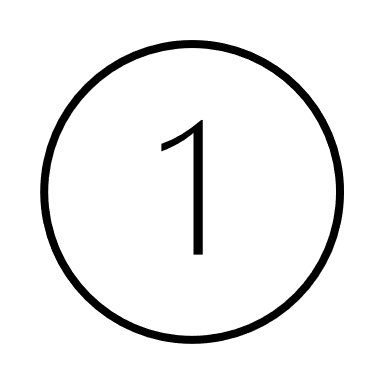 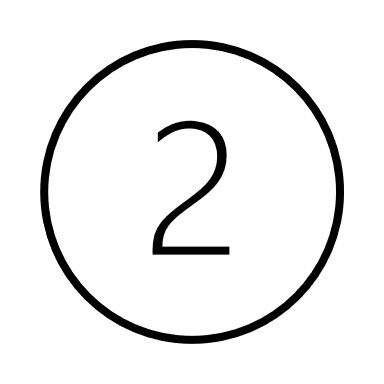 Forms Vital Relationships / Networking
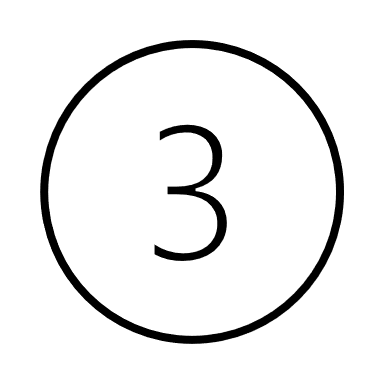 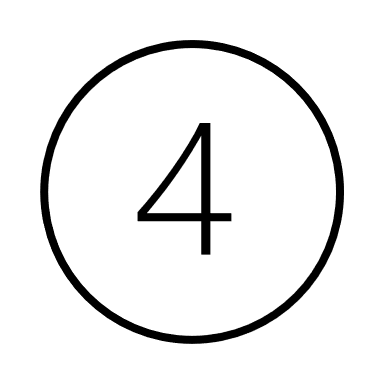 8
[Speaker Notes: The four most significant benefits of establishing a personal brand online are the following: First, personal branding helps build your credibility because you actively show people that you have the expertise they are looking for. 2. Then, by putting yourself out there, you also have better chances to build relationships and networks within and outside your field of expertise (you are findable). 3. Furthermore, by having a brand online, you get free advertising for your skills and service, and lastly, you establish yourself as an expert without having sponsors or supporters of any kind. 

All these benefits help you in the end with your job hunt, finding collaborations, and in general, will be a key to your career success.]
The way a typical employer prefers to fill a vacancy
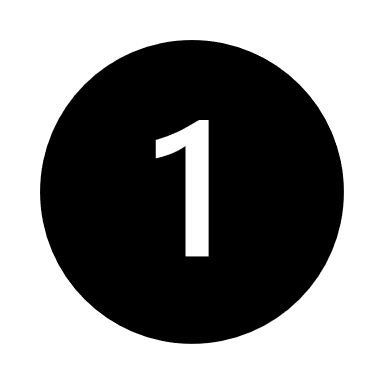 From Within
Employers’ main value/concern is risk
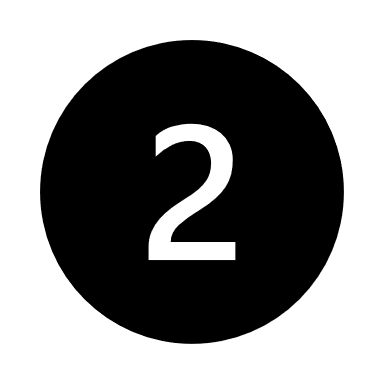 Using Proof
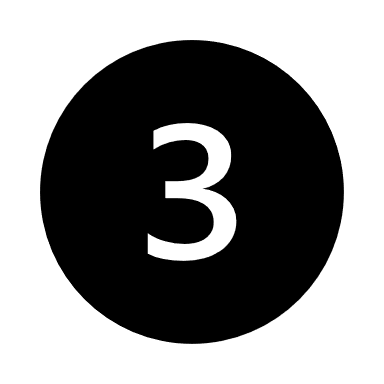 Using a Best Friend or Business Colleagues
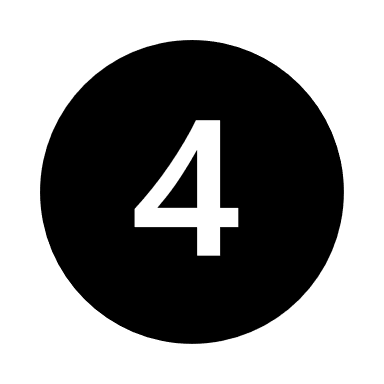 Using an Agency, They Trust
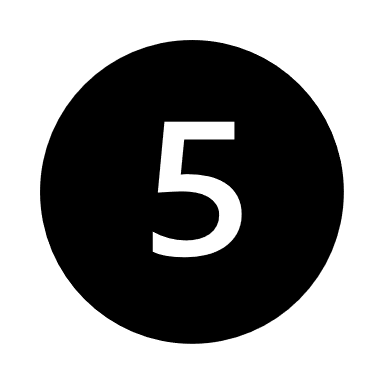 Using an Ad, They Have Placed
Job hunters’ main value/concern is time
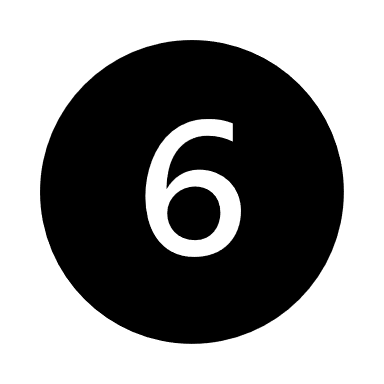 Using a Resume
The way a typical job hunter prefers to fill a vacancy
9
[Speaker Notes: Let’s have a closer looks at why a personal brand is so crucial for job hunting…]
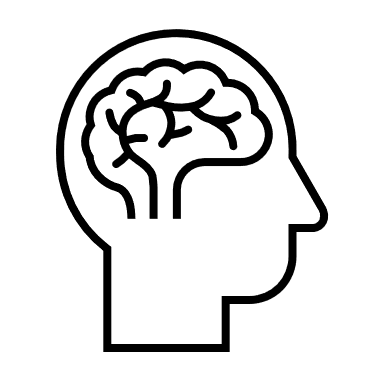 Many, if not most employers hunt for job hunters in the exact opposite way from how most job hunters hunt for them.
You can increase your job perspectives if you decrease the risk for your future employer, e.g., by having a strong personal brand.
10
[Speaker Notes: To summarize…]
The way a typical employer prefers to fill a vacancy
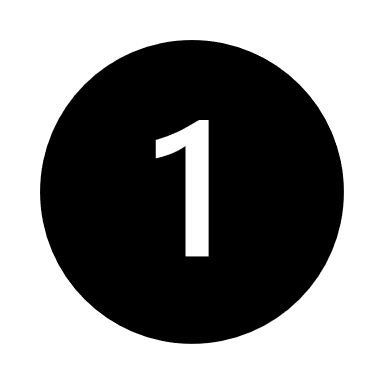 From Within
Employers’ main value/concern is risk
Having a strong personal brand online!!!
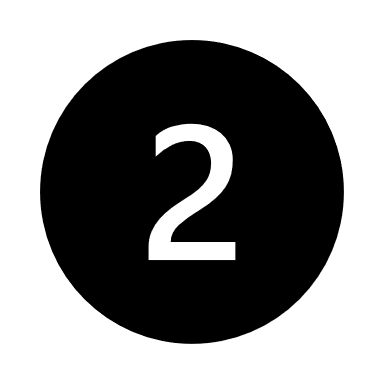 Using Proof
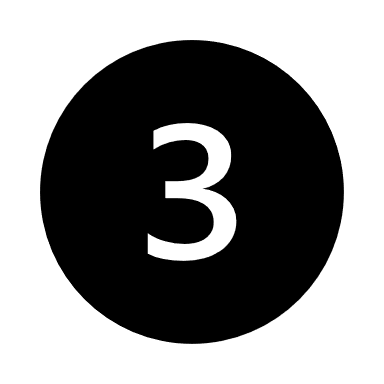 Using a Best Friend or Business Colleagues
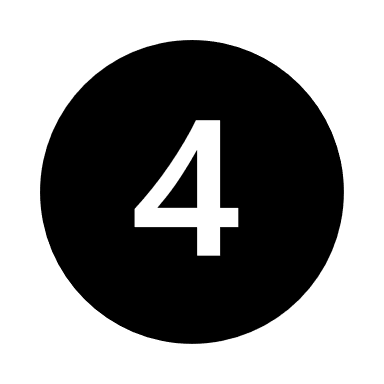 Using an Agency, They Trust
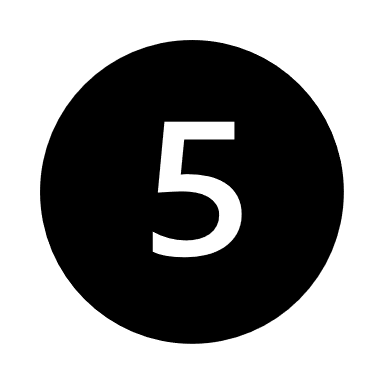 Using an Ad, They Have Placed
Job hunters’ main value/concern is time
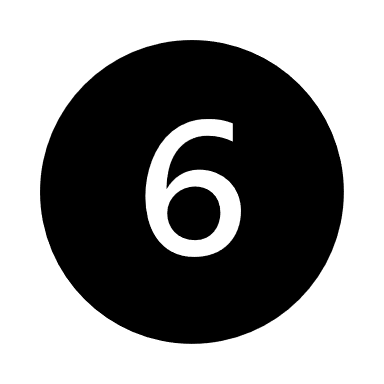 Using a Resume
The way a typical job hunter prefers to fill a vacancy
11
[Speaker Notes: Let’s have a closer looks at why a personal brand is so crucial for job hunting…]
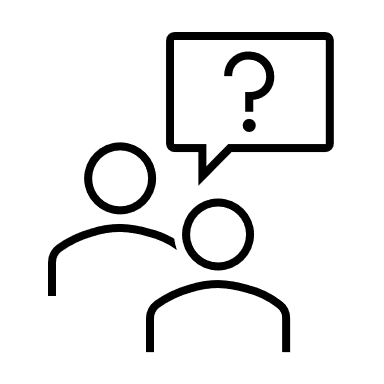 How do establish your personal brand online?
12
[Speaker Notes: So now that we know why we need a brand online let’s learn how to go about it…]
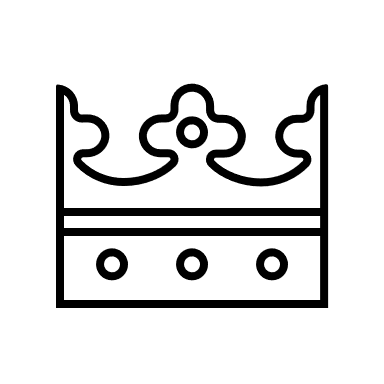 Show your work!!!
13
[Speaker Notes: And you may not believe it, but it actually is pretty simple because you only need to remember that building a brand online is about showing your work…]
…fortunately, there are plenty of digital tools and platforms available that you can use…
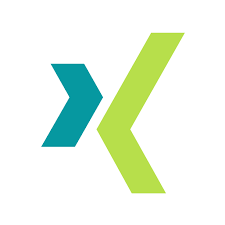 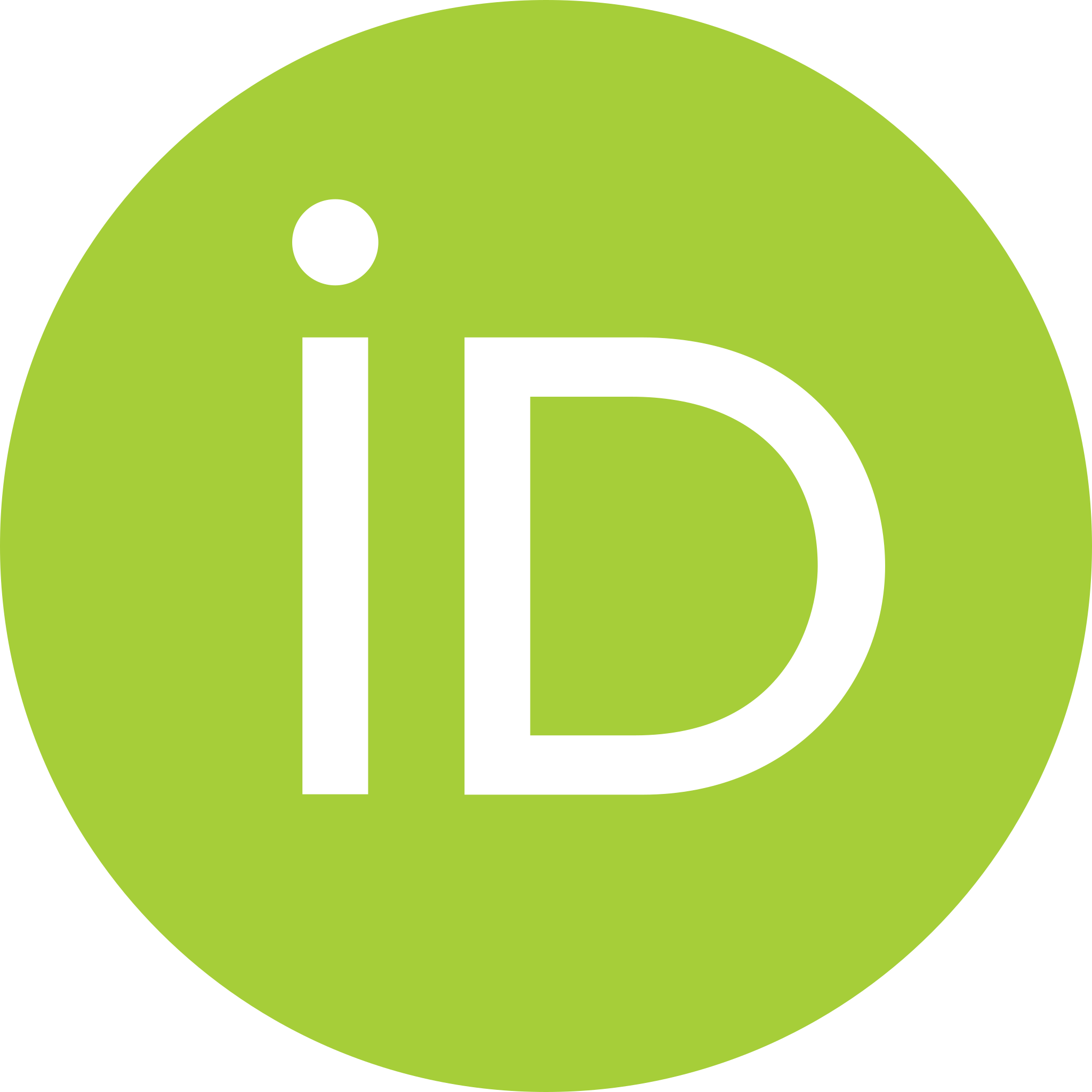 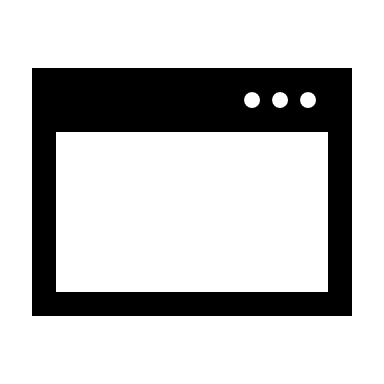 Xing
ORCiD
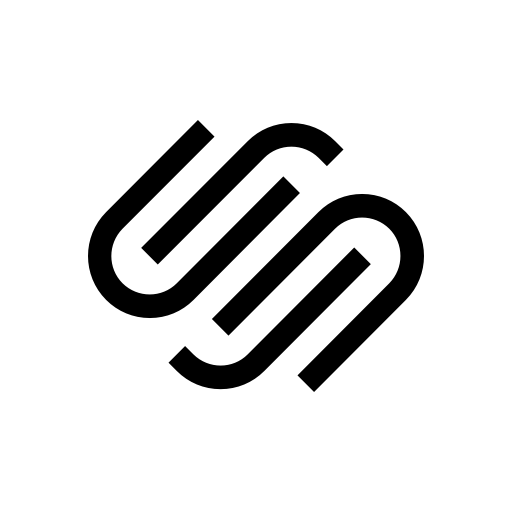 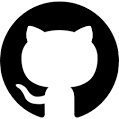 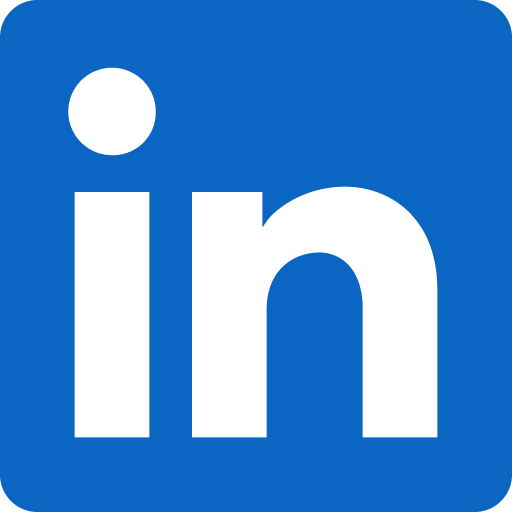 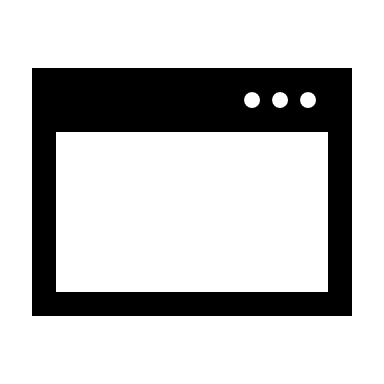 Own institute website
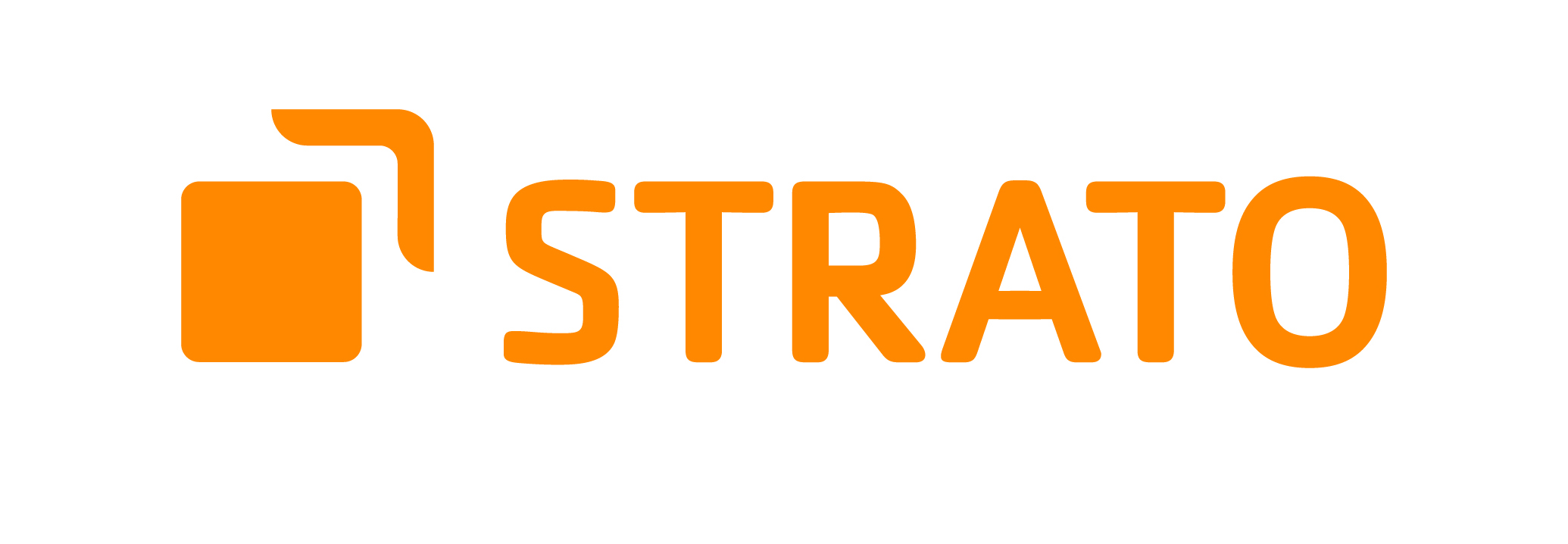 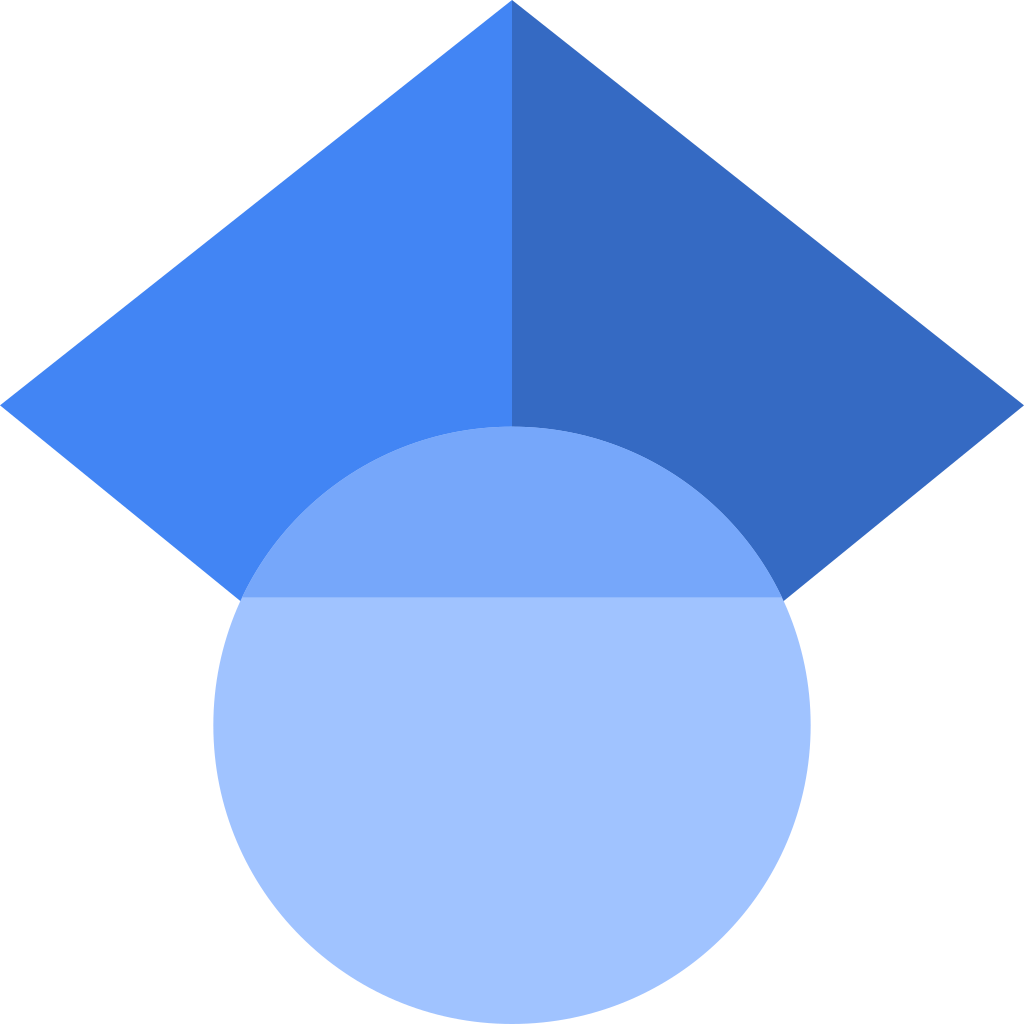 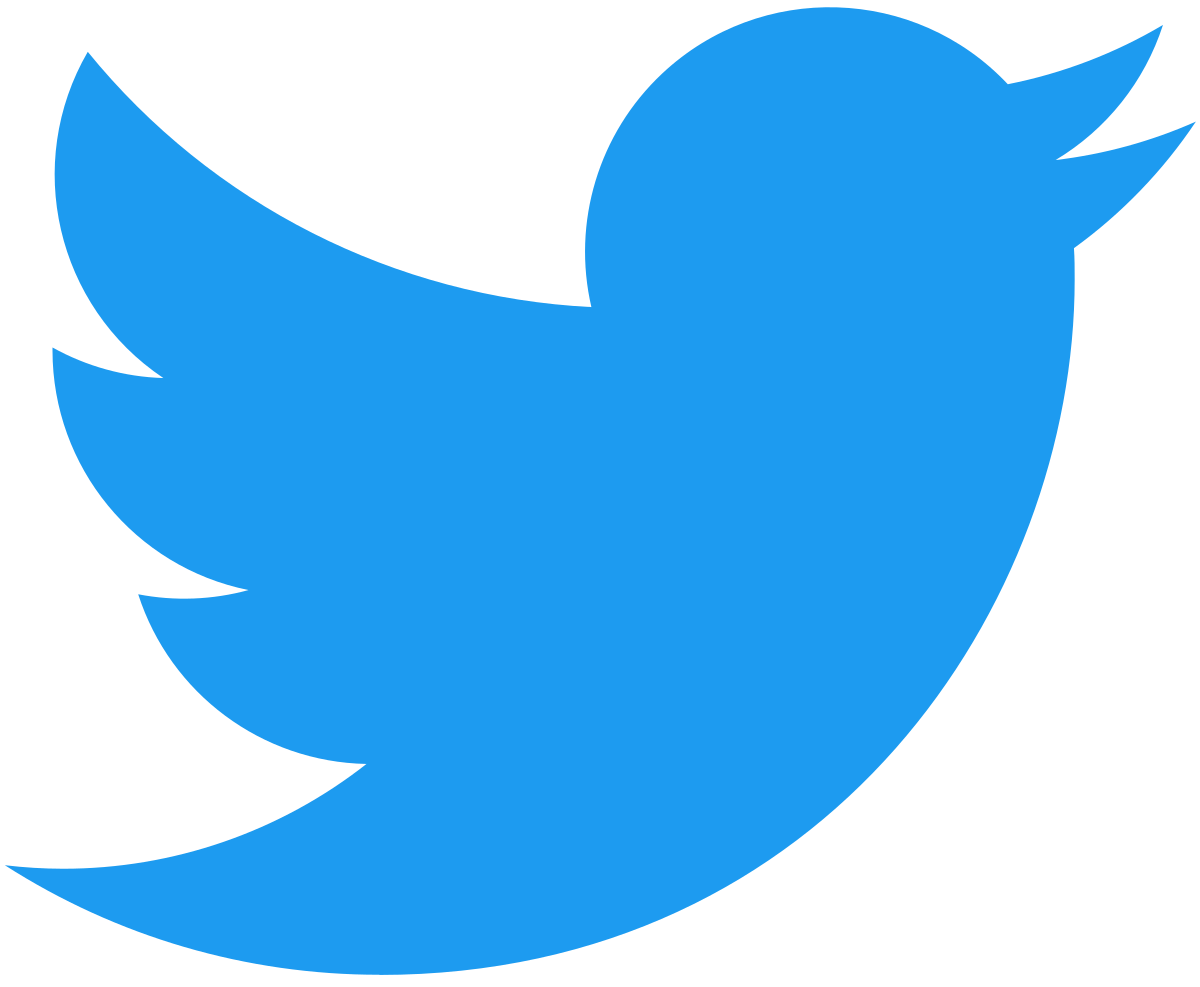 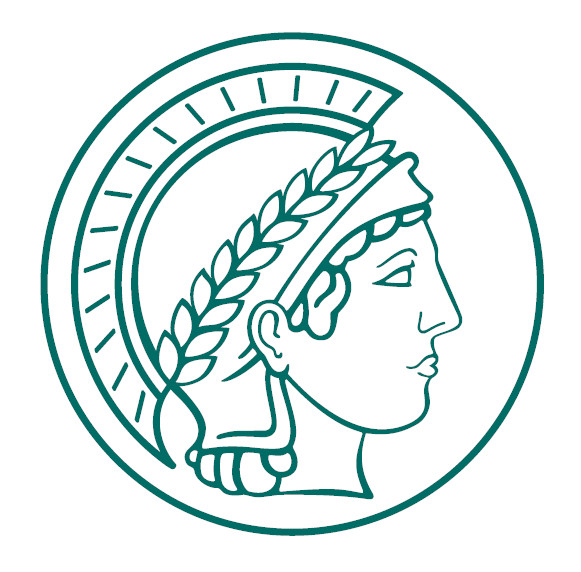 Own personal website
LinkedIn
Twitter
Google Scholar
14
[Speaker Notes: Fortunately, there are plenty of digital tools and platforms available that you can use that help you to do precisely that…Starting by using platforms like ORCiD and Google Scholar, which are intensely used within the academic square, to social media platforms like LinkedIn and Twitter. But, of course, you can even build your own website to show your work in more depth…]
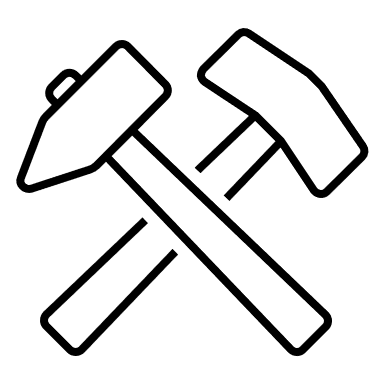 Available digital tools and platforms
15
[Speaker Notes: In the following, I will show you a few examples of how people use these platforms and automatically build their personal brand at the same time…]
ORCiD
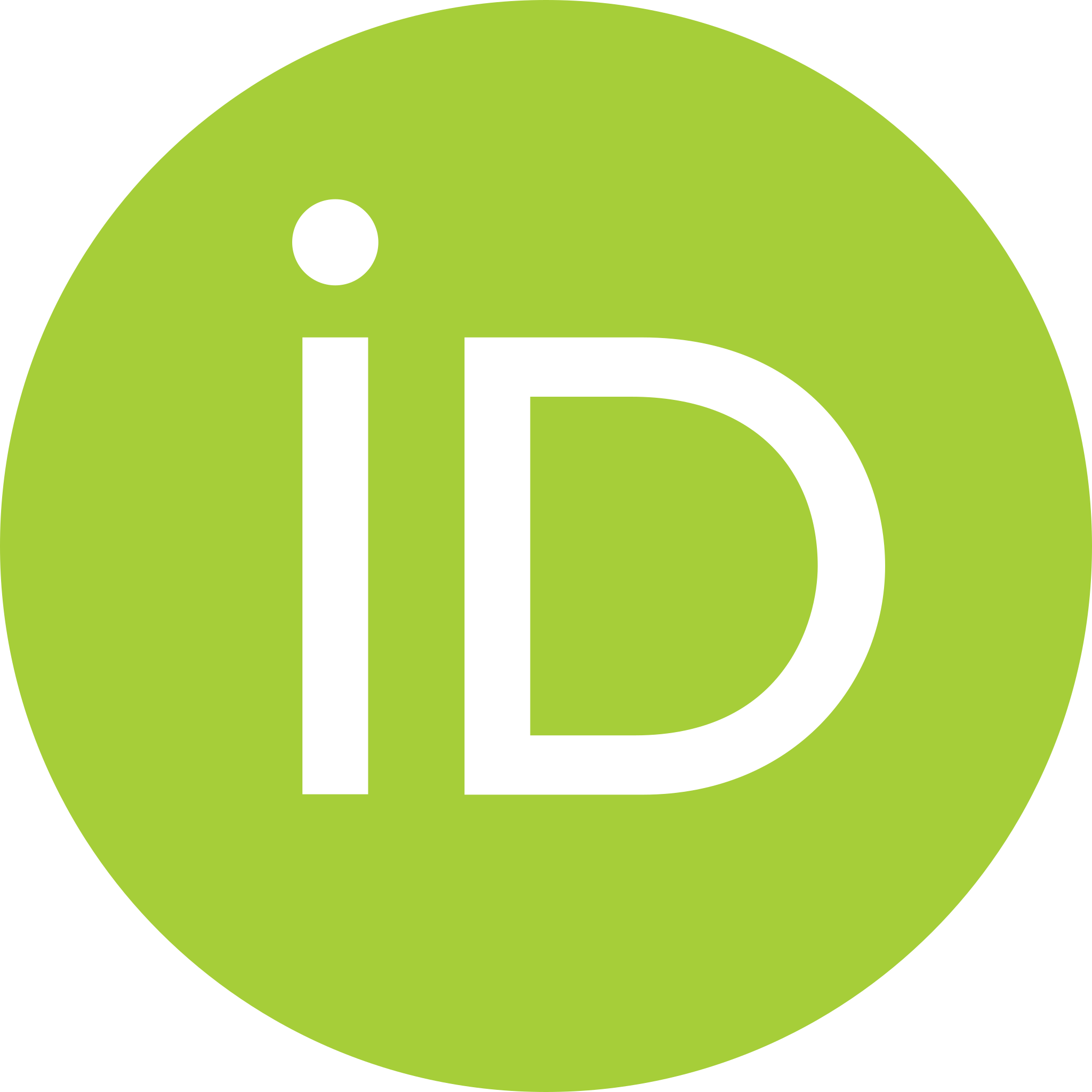 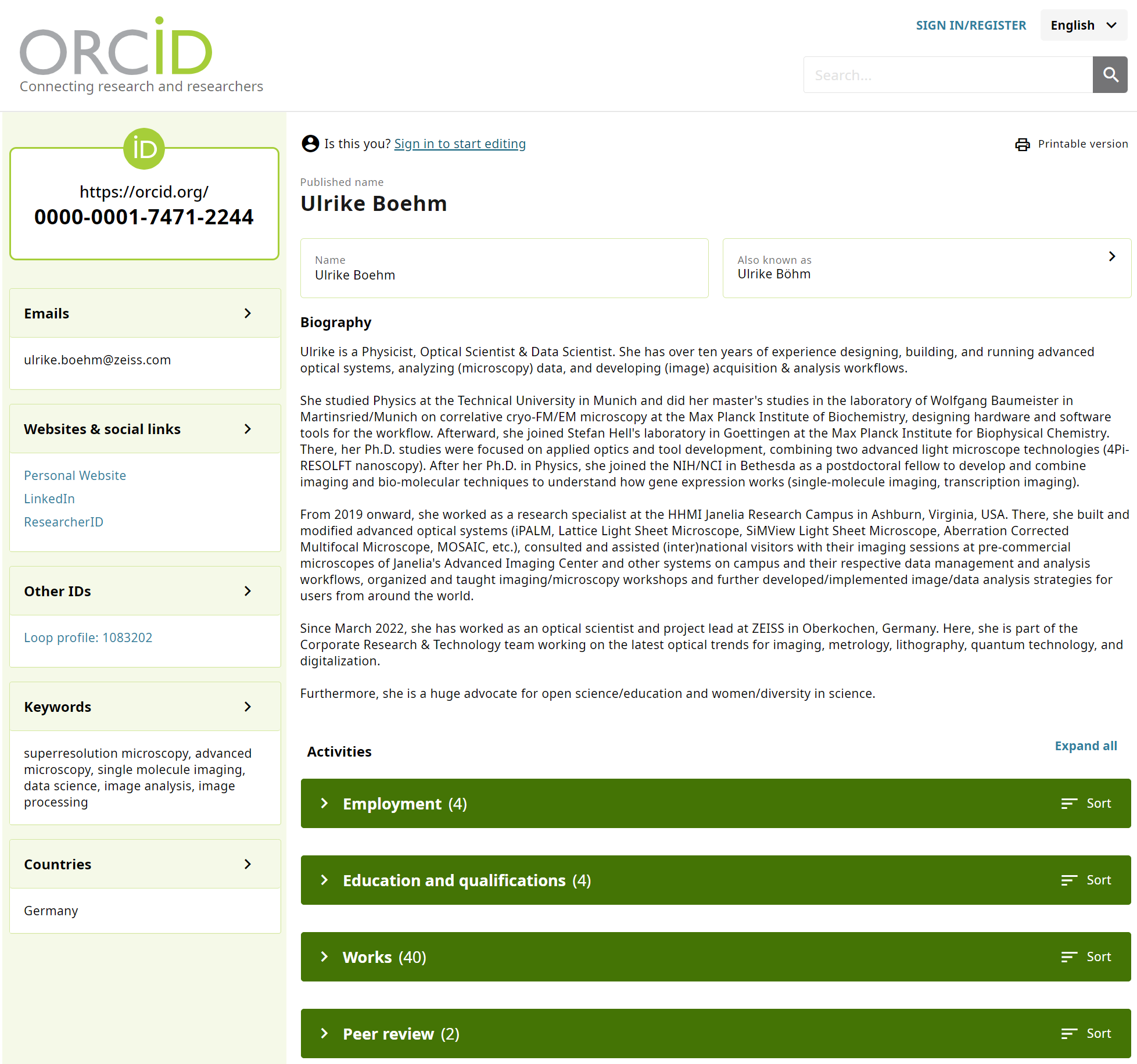 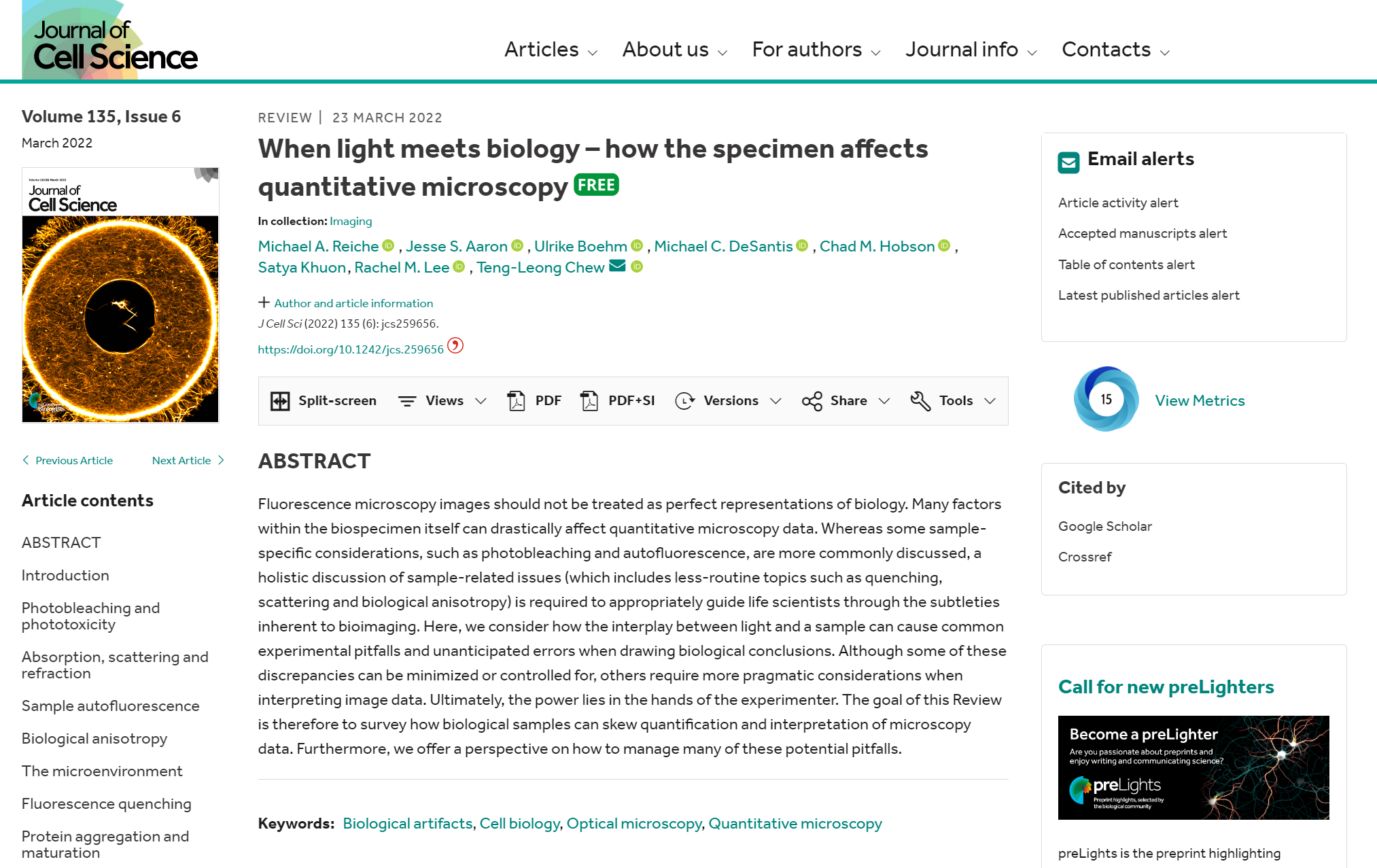 16
[Speaker Notes: Let’s start with ORCiD: If researchers register on this platform, they can create their own personal profile page similar to profiles on other social media platforms, but in addition, they receive a unique ID that can be attached to every paper they publish. In the end, all papers that are marked with that ID will be automatically posted on their ORCiD profile page. Therefore, other scientists can quickly navigate from your published paper to your overall scientific output. And how cool is that!]
Google Scholar
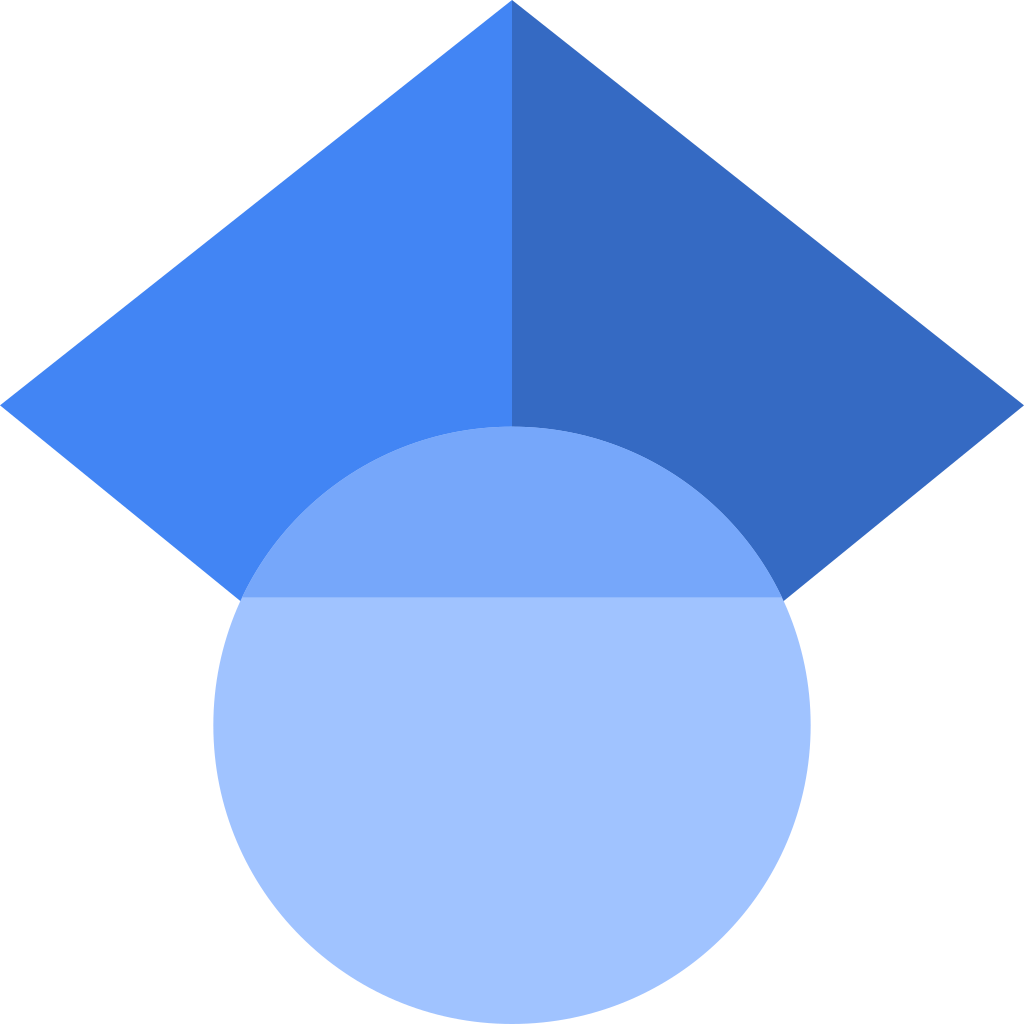 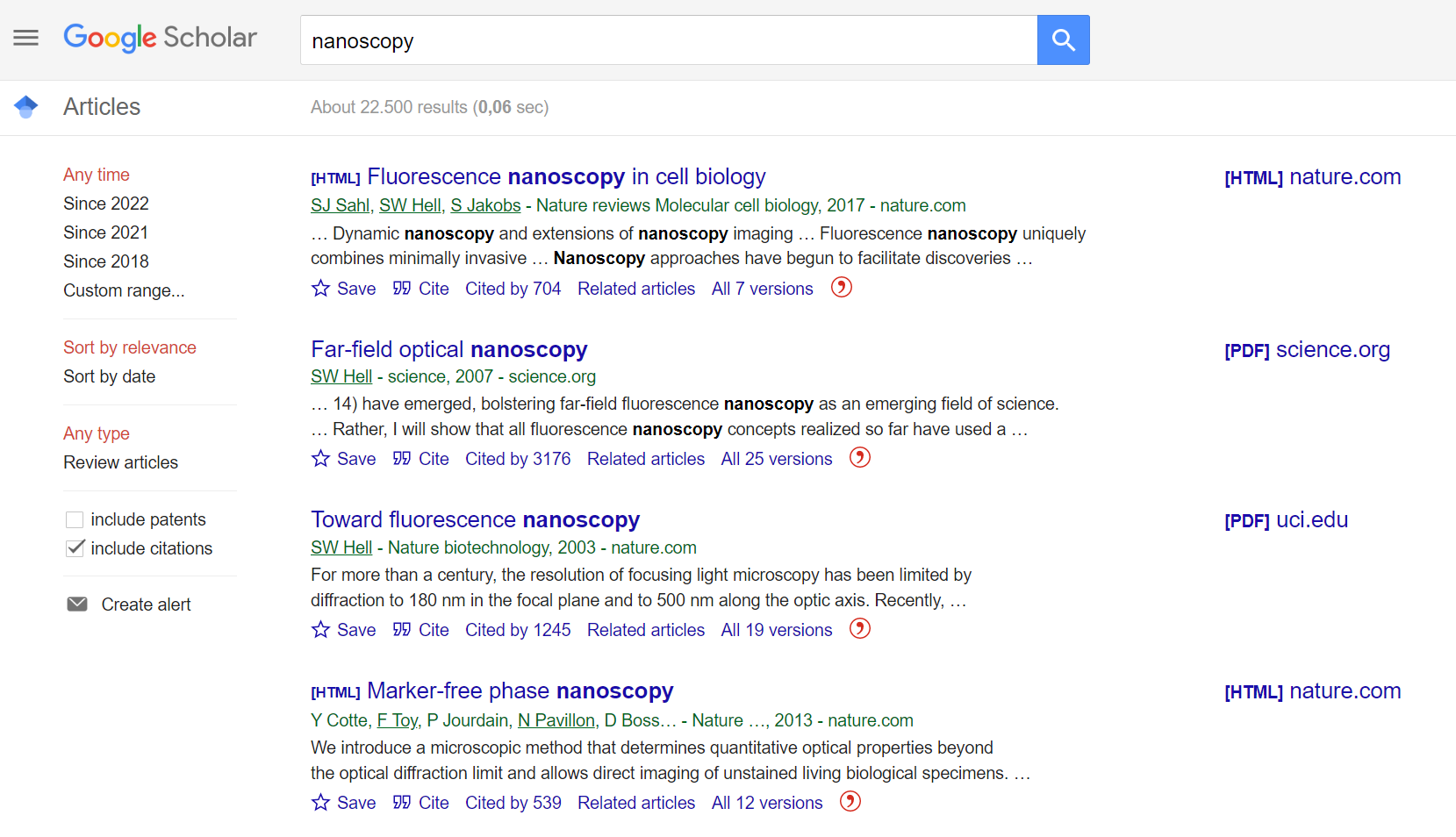 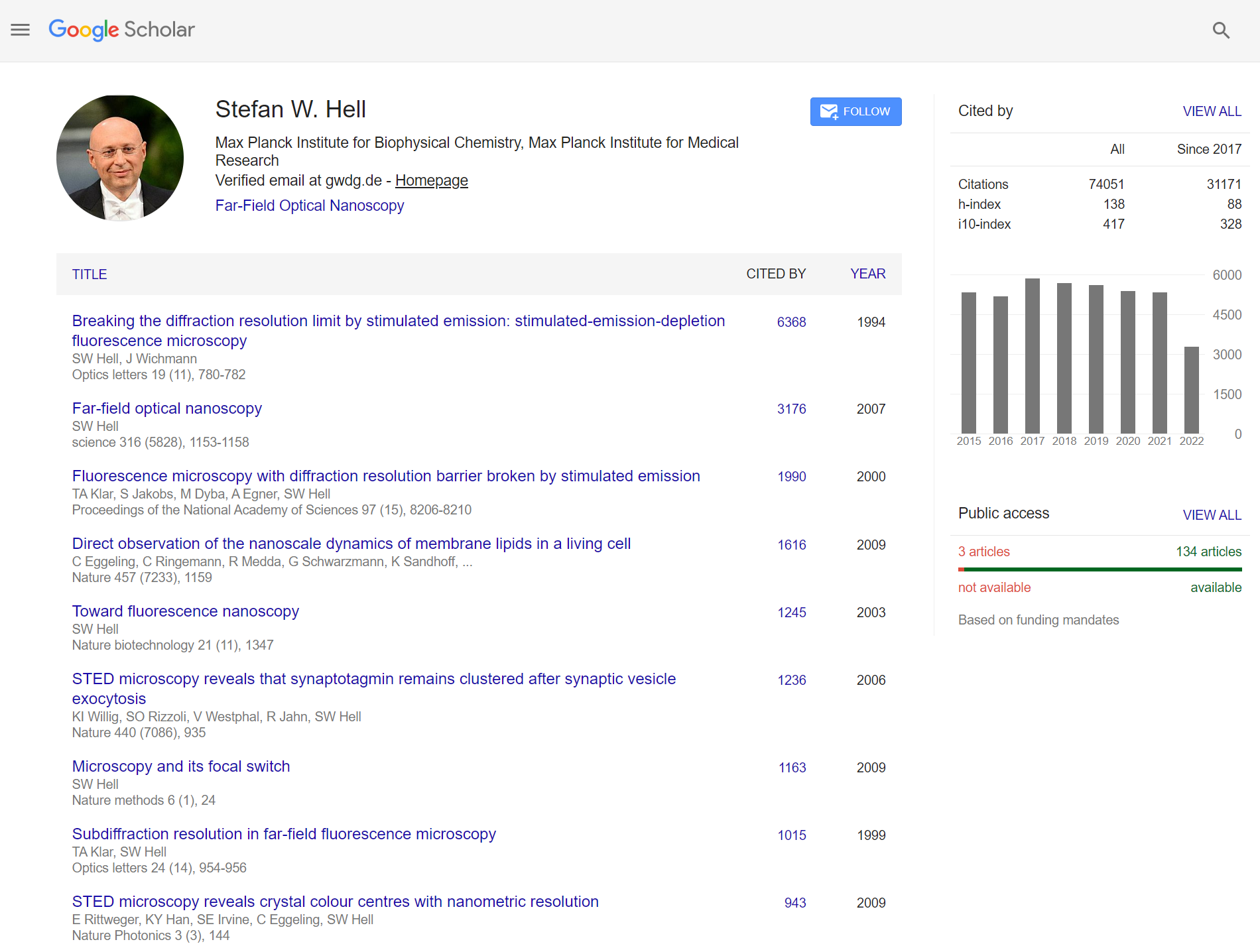 17
[Speaker Notes: Google offers a similar service with Google Scholar. Google Scholar is not only a freely accessible web search engine that indexes the full text or metadata of scholarly literature, but it also lets you create your own personal profile which will highlight your scientific output and its significance.]
LinkedIn
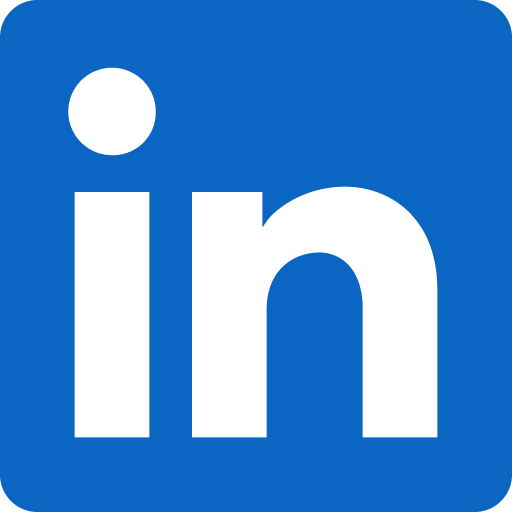 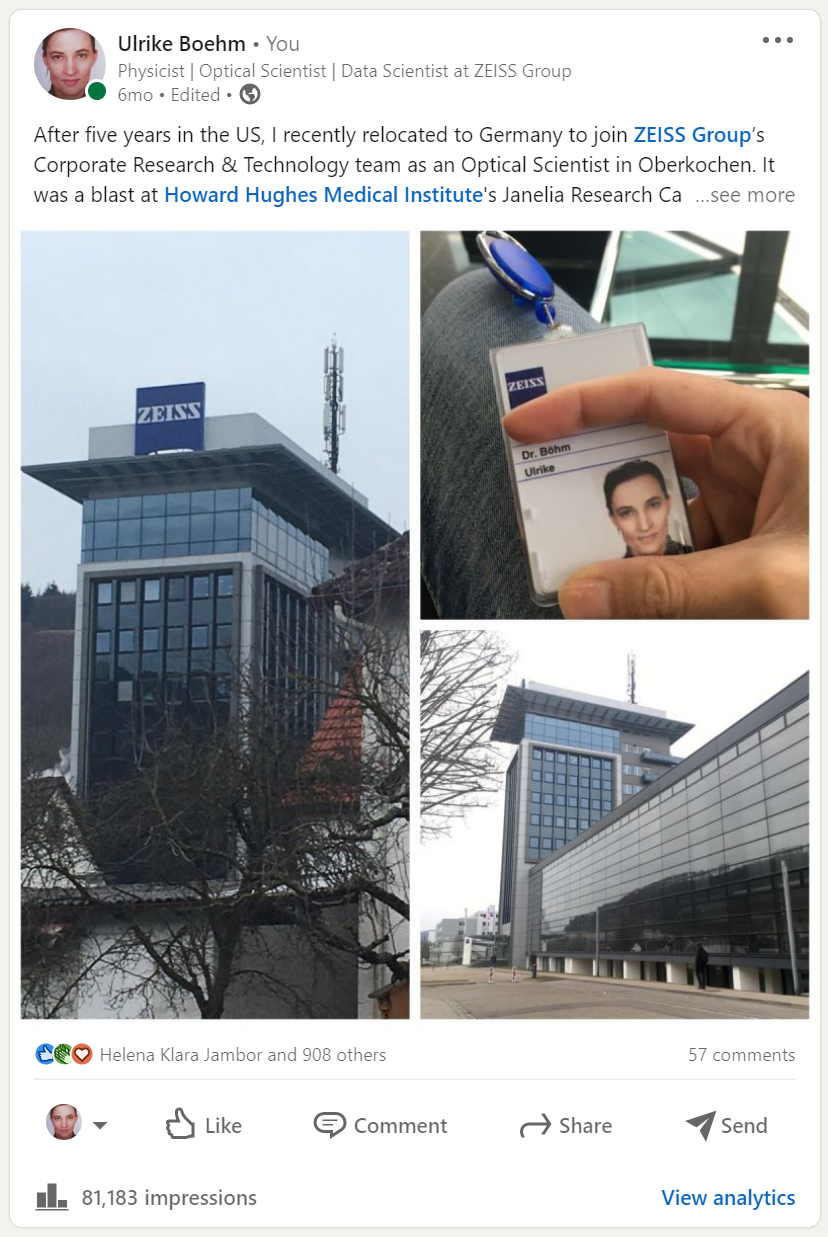 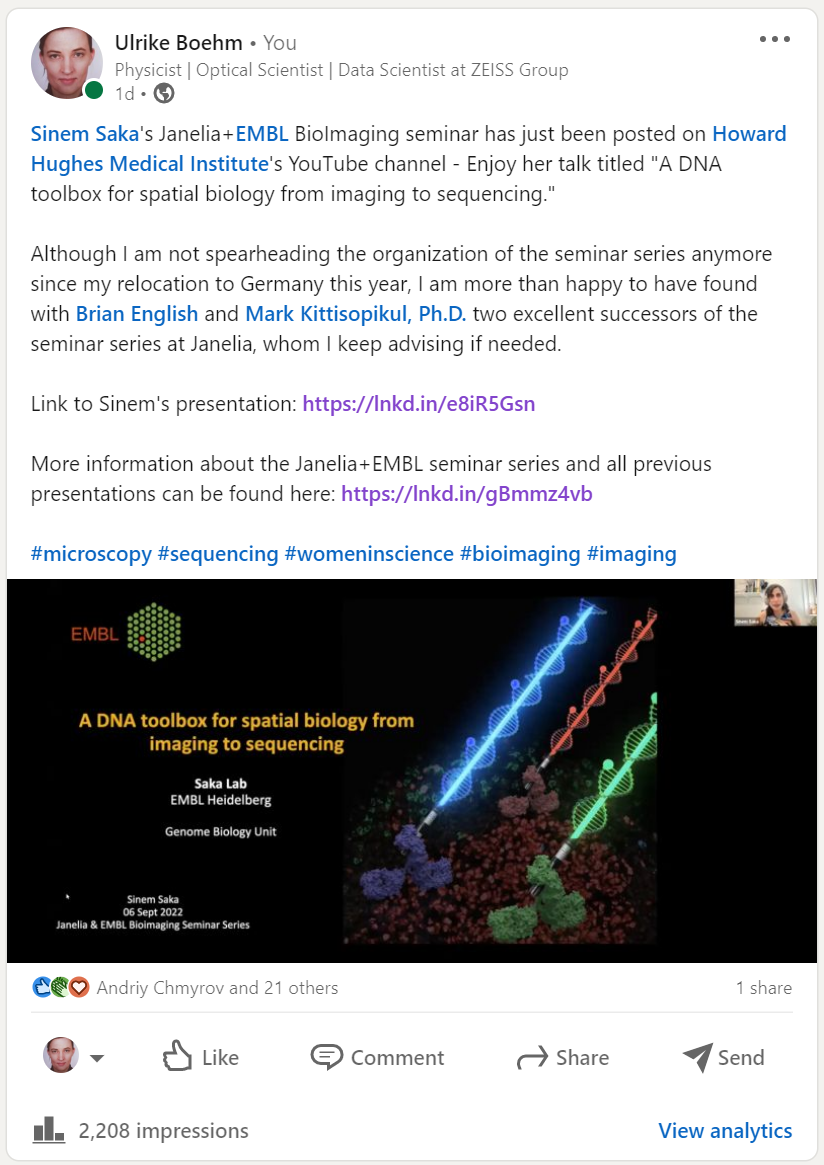 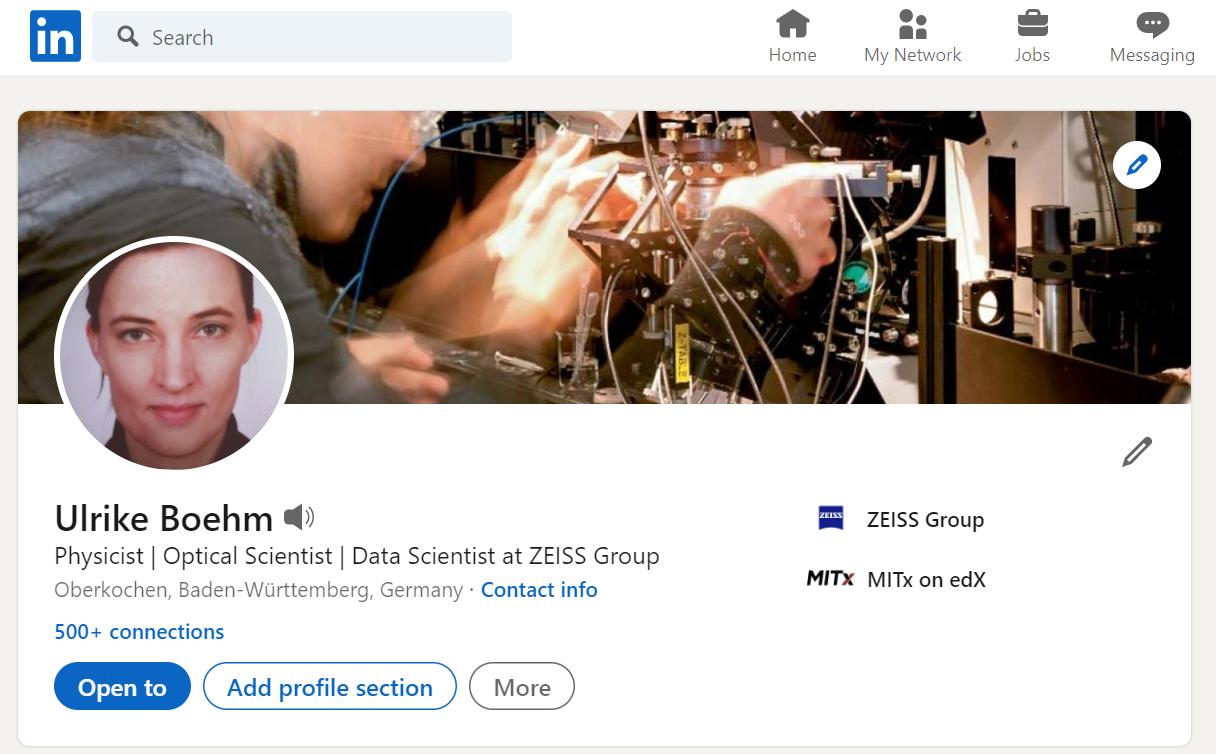 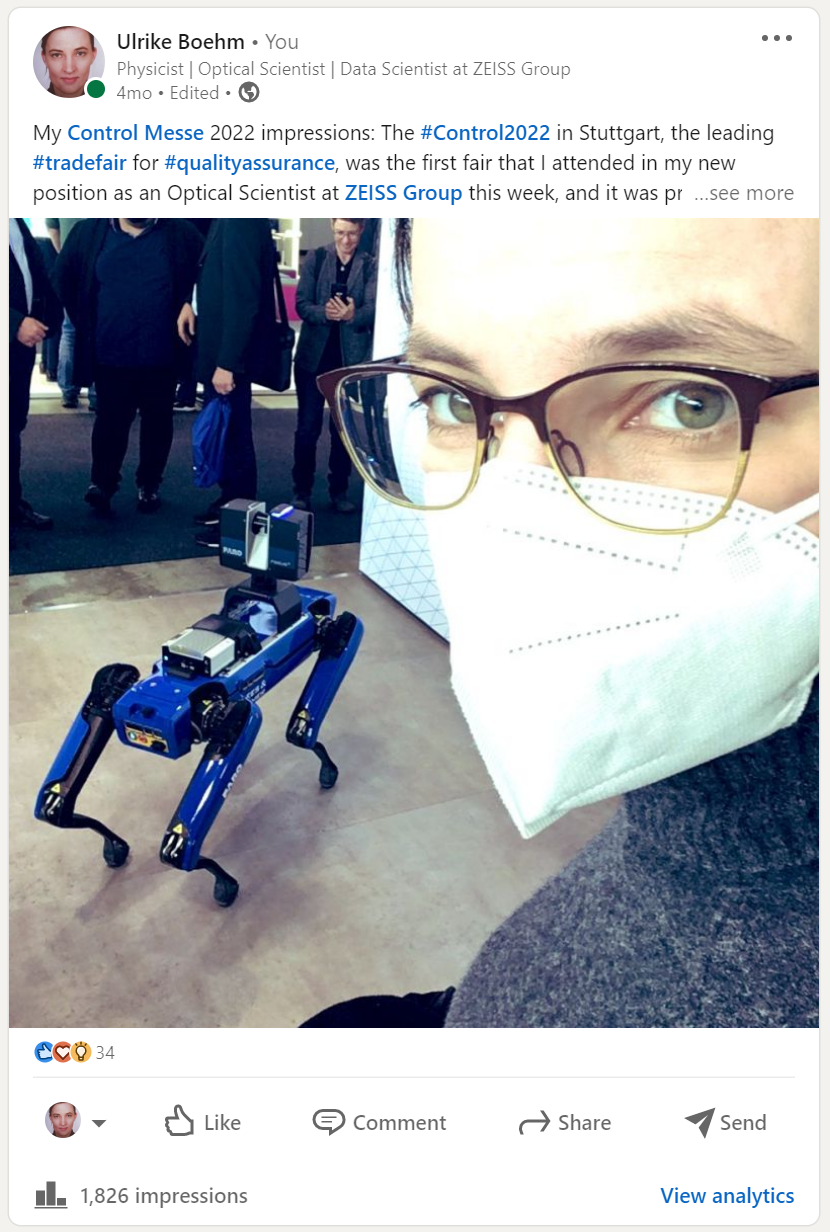 18
[Speaker Notes: The social media platform LinkedIn is a platform for professional networking and career development and allows job seekers to post their CVs and employers to post jobs. I frequently use the feature to post “posts” and “articles” about my professional life here as well, e.g., when I joined ZEISS, when I went to a trade fair or conference in my field, or about other professional activities. These stories should always be informative and of use to your network. So don’t brag and please do not post photos of your lunch.]
Twitter
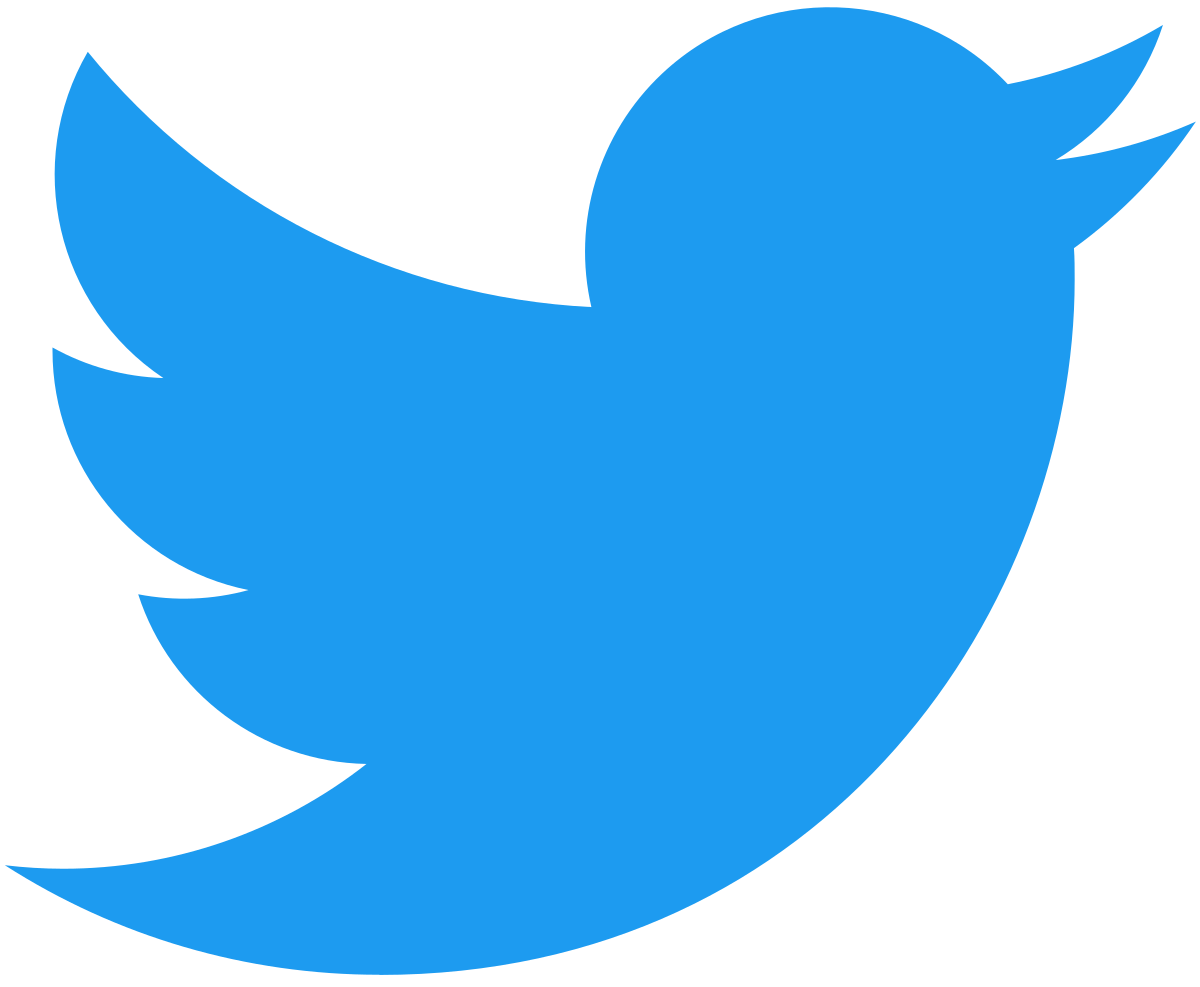 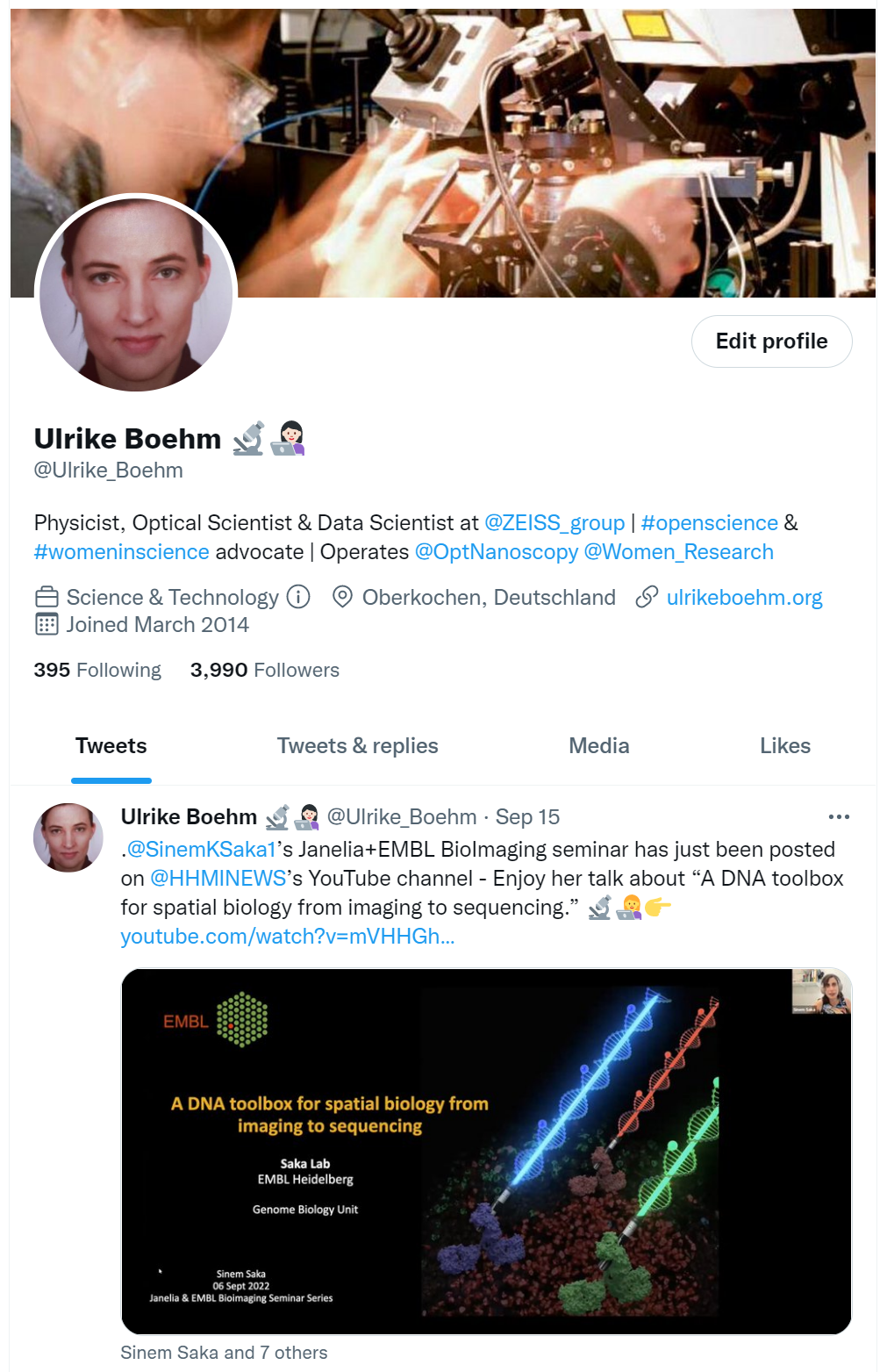 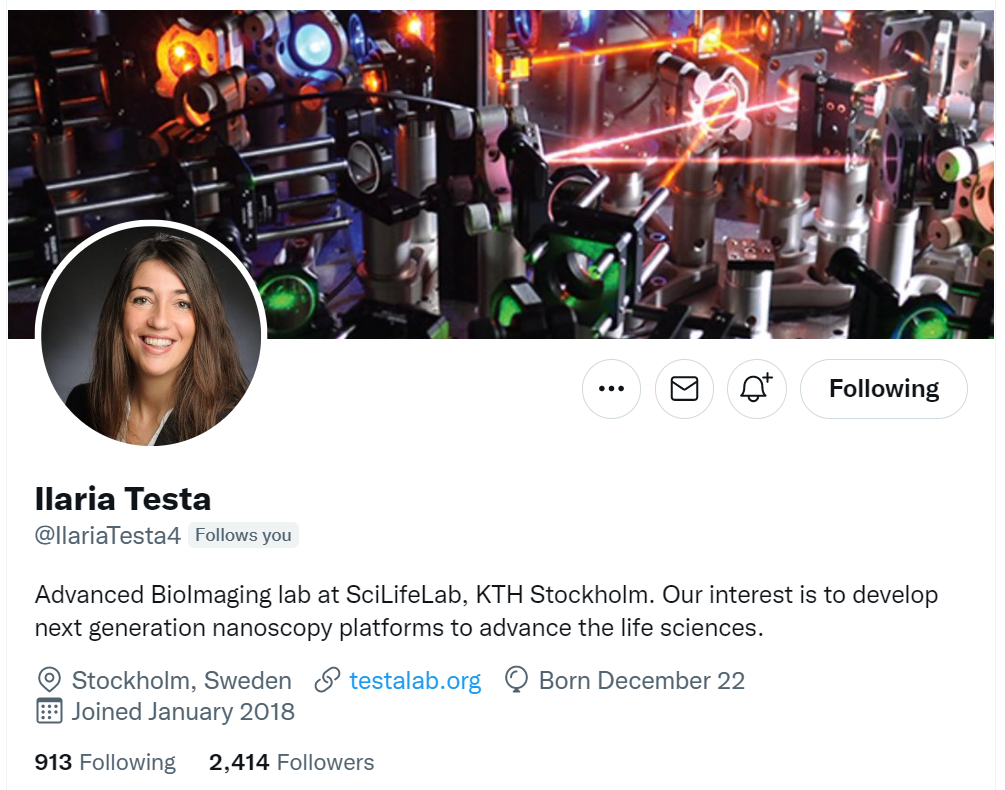 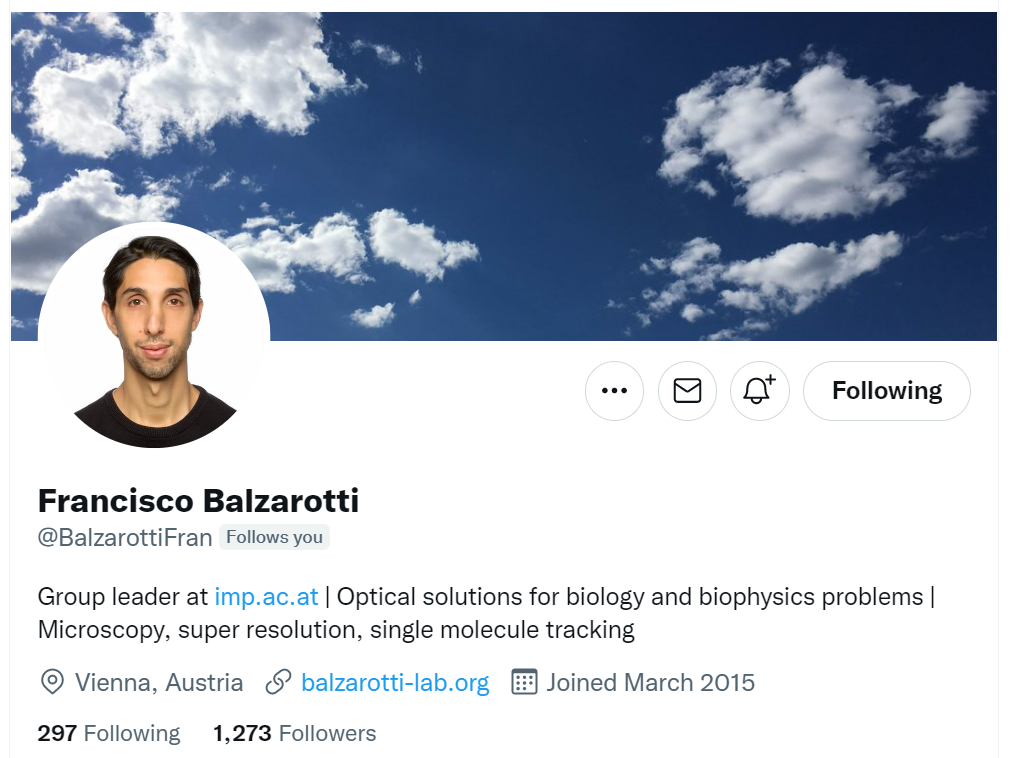 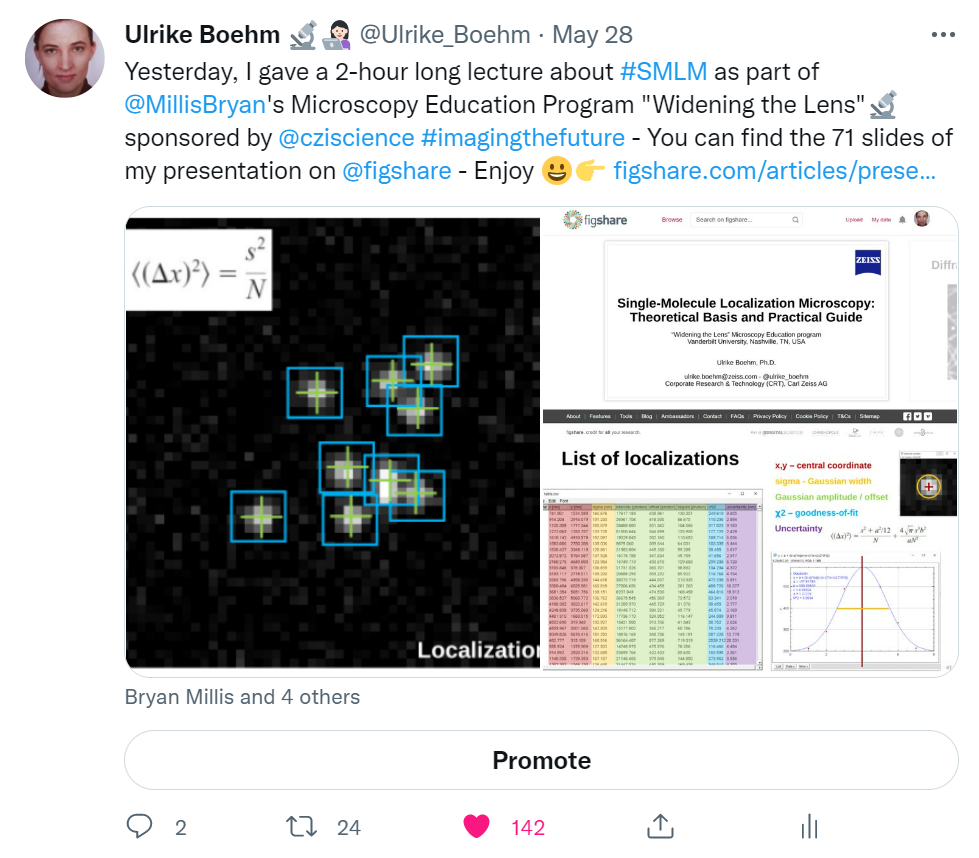 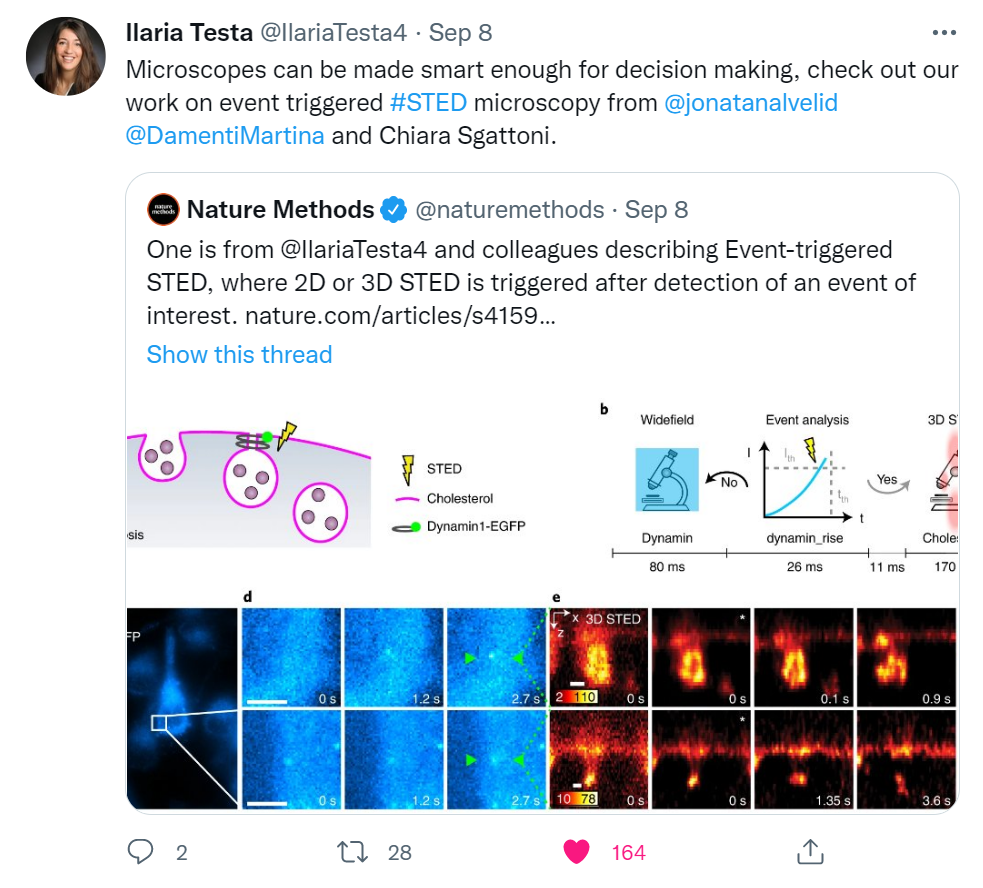 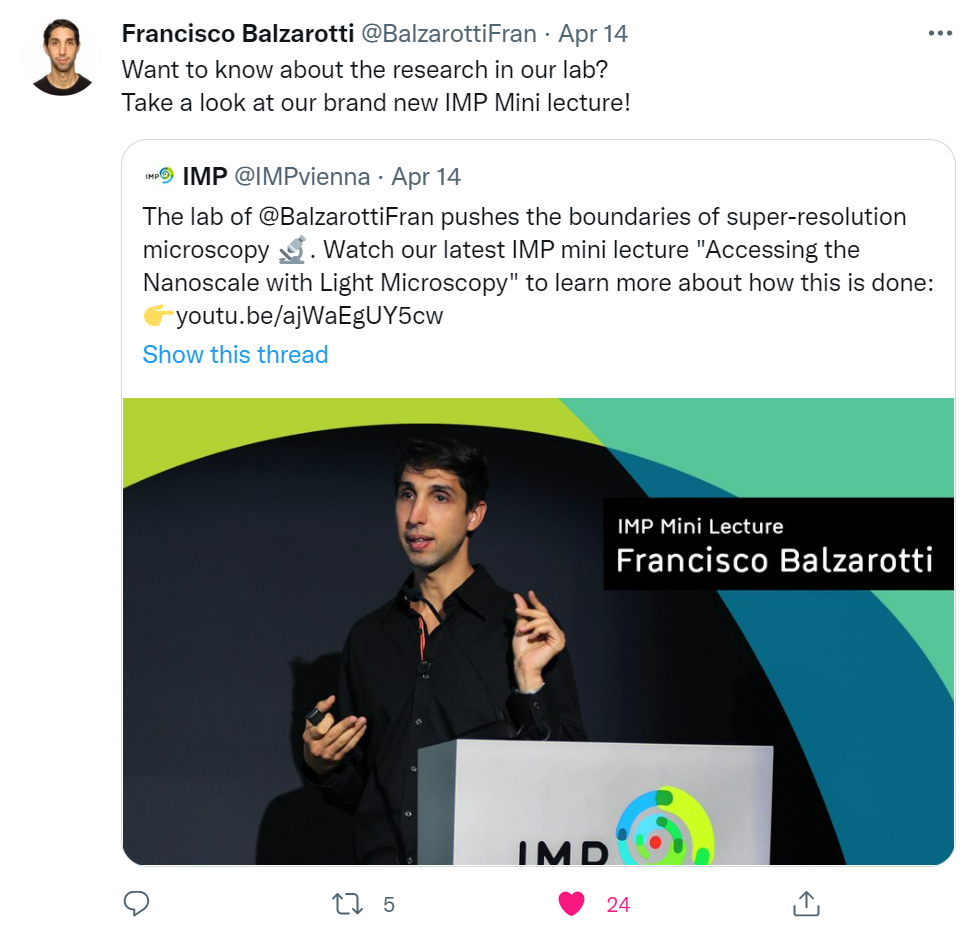 19
[Speaker Notes: Twitter is another handy social media platform whose main features are posts, also called tweets. Posting on a regular base 2-3 per month helps you build your personal brand. Here, for example, I posted a tweet about where to find the slides of a lecture I gave, Ilaria posted a tweet about a recent paper from her lab and Francisco highlights his institute’s lecture series to which he also contributed.]
Own personal website
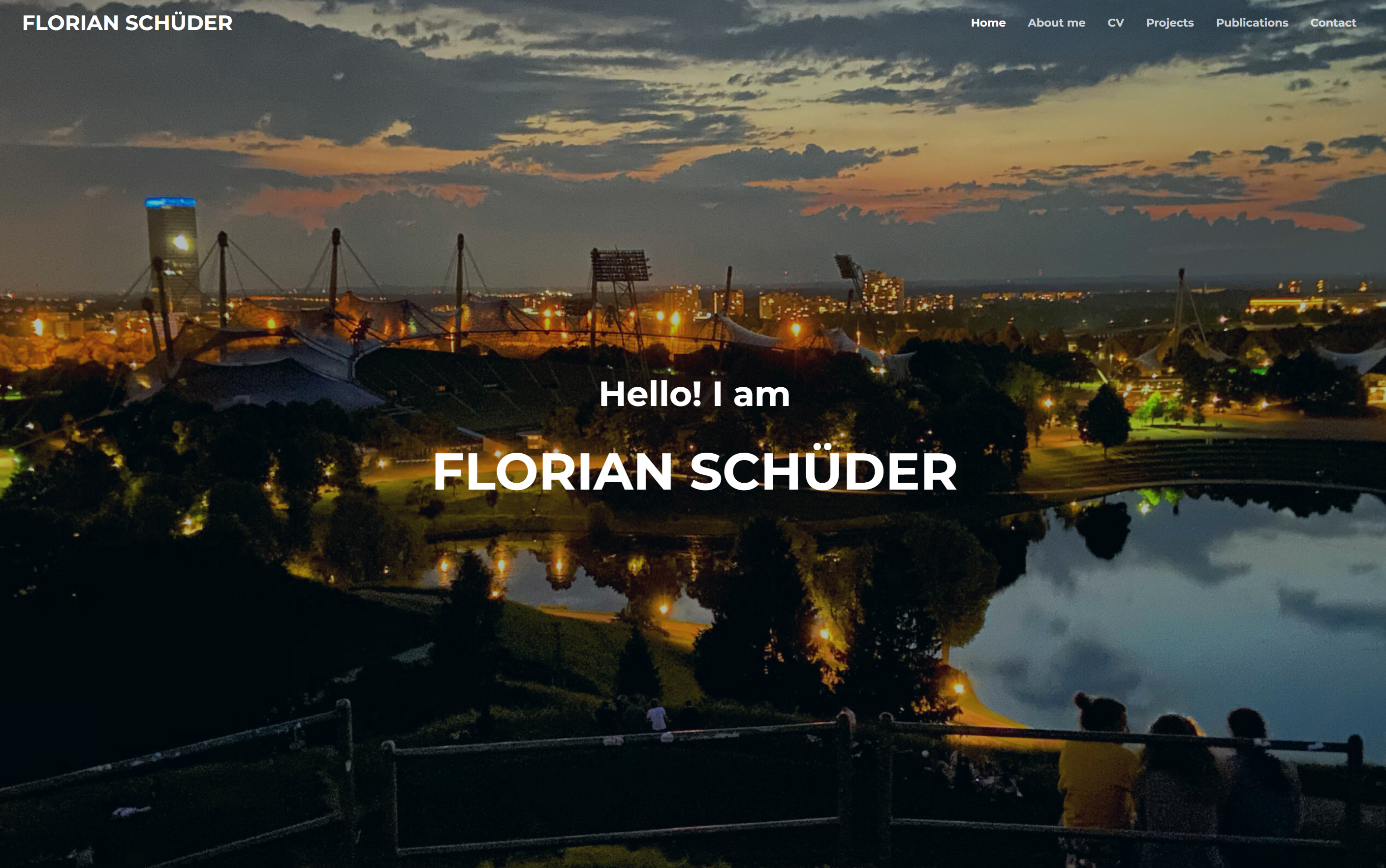 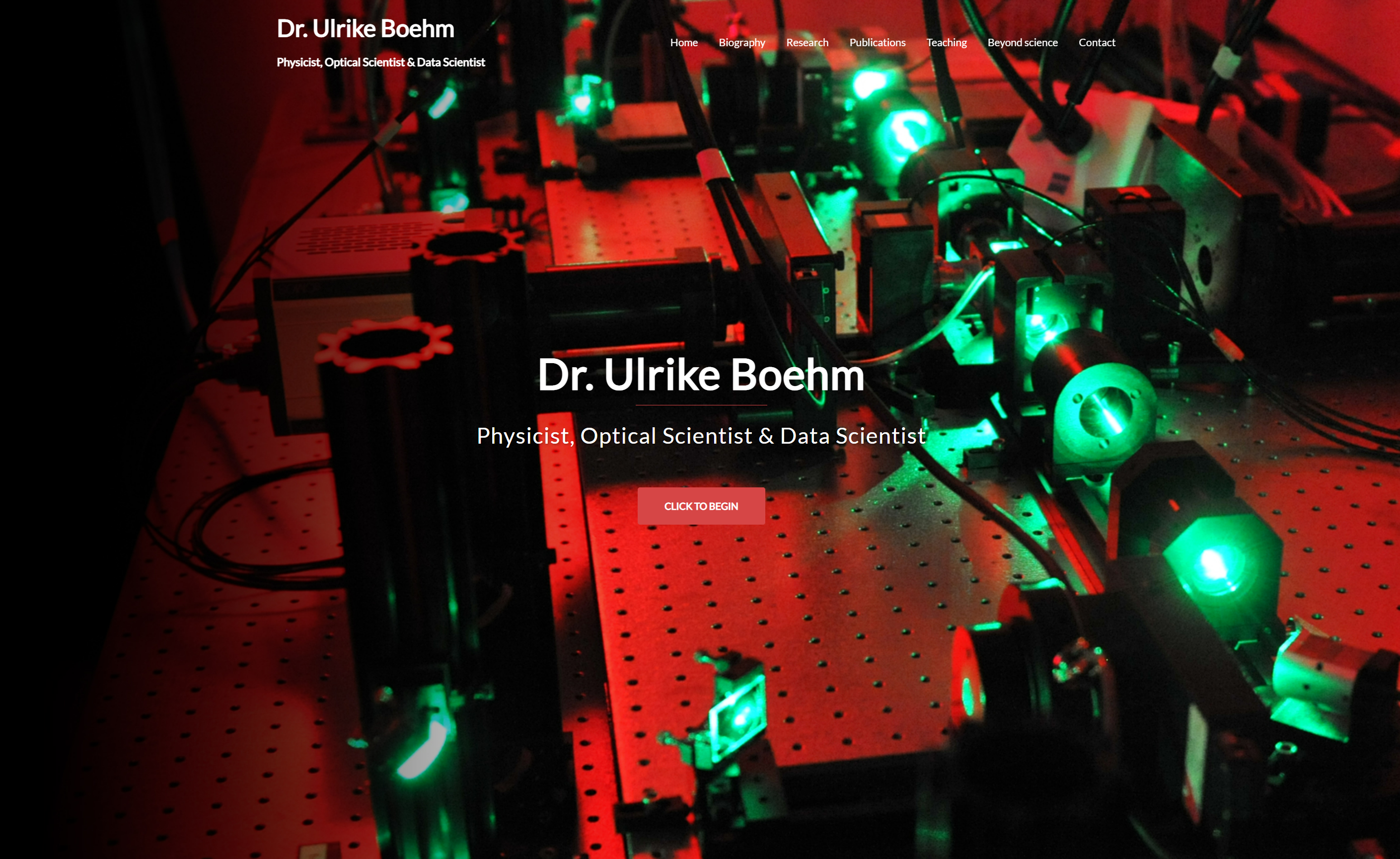 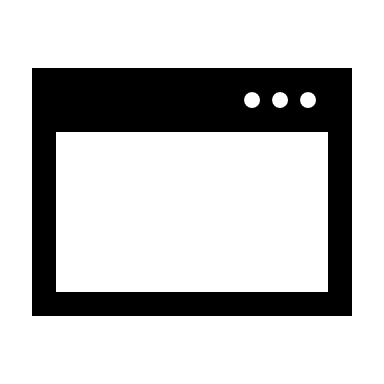 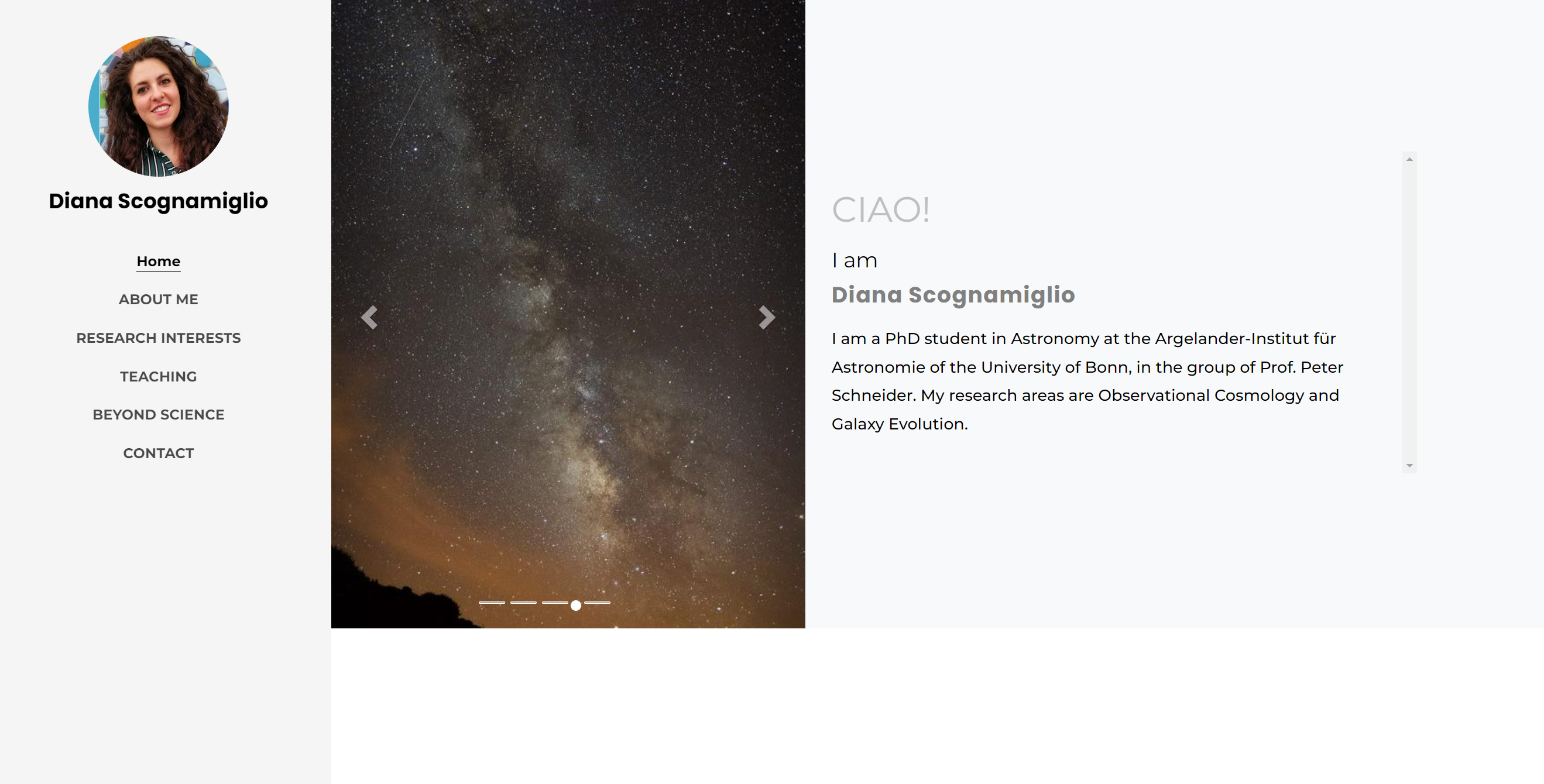 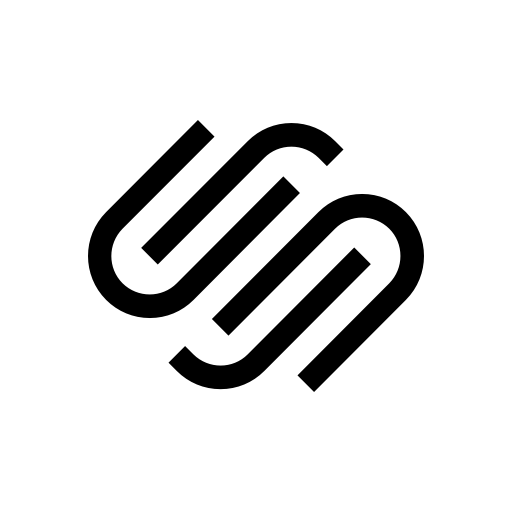 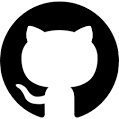 https://schueder.uber.space/
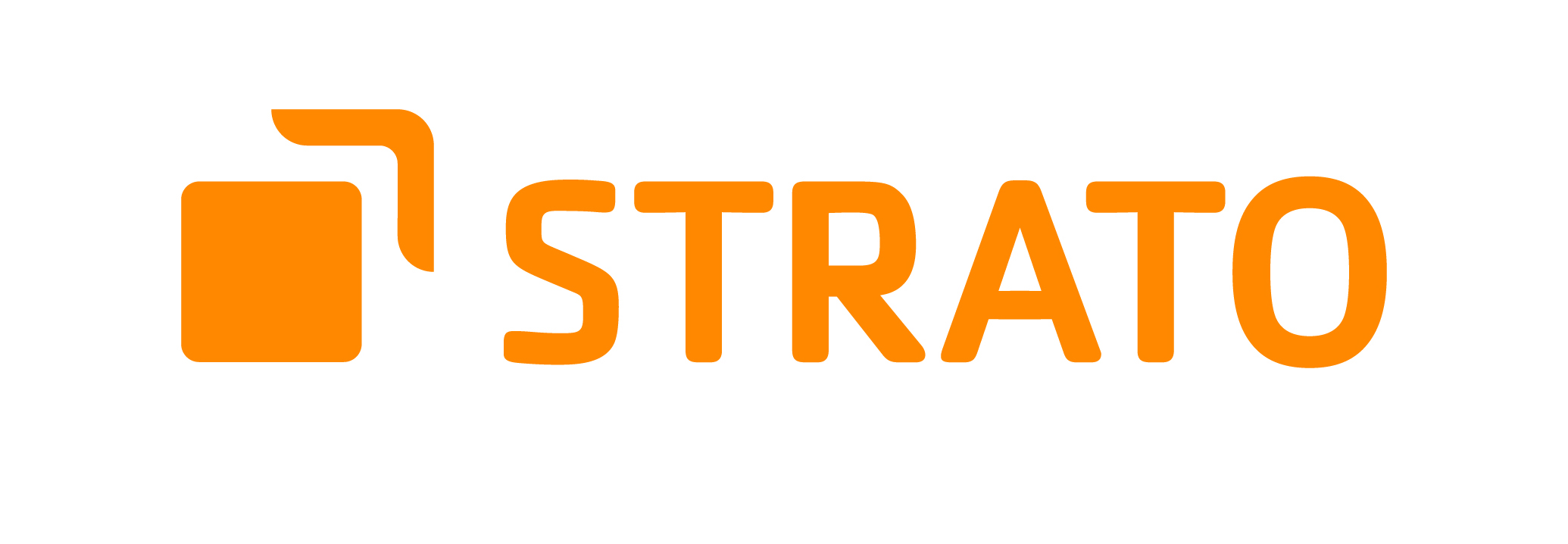 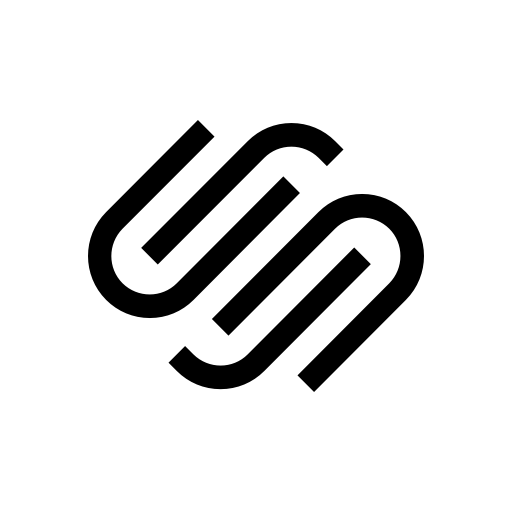 http://ulrikeboehm.org/
https://diana-sco.github.io/index.html
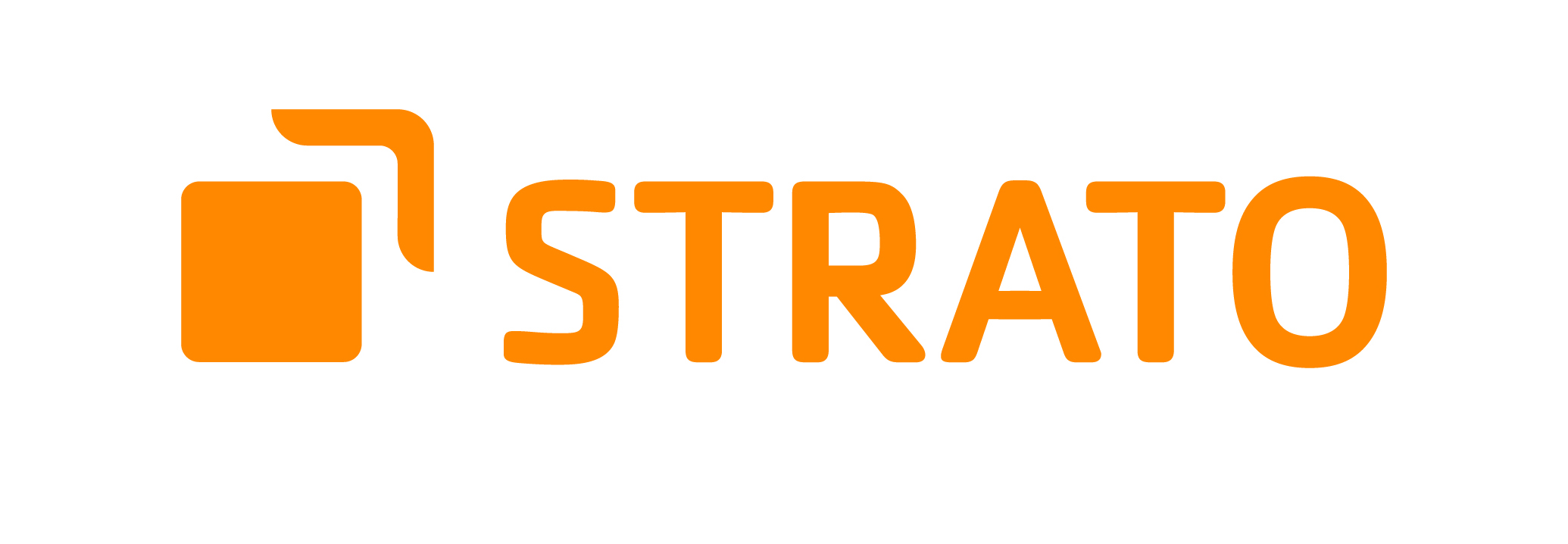 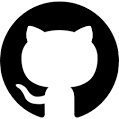 20
[Speaker Notes: But, of course, you can also build your own platform in the form of a personal website to show your work. Here, different backends come with a different prize tag, e.g., creating a website on Squarespace or Strato will cost a few bucks per month, whereas a website on GitHub would be for free, but more time-consuming to make. Feel free to check out the three examples later.]
Own institute website
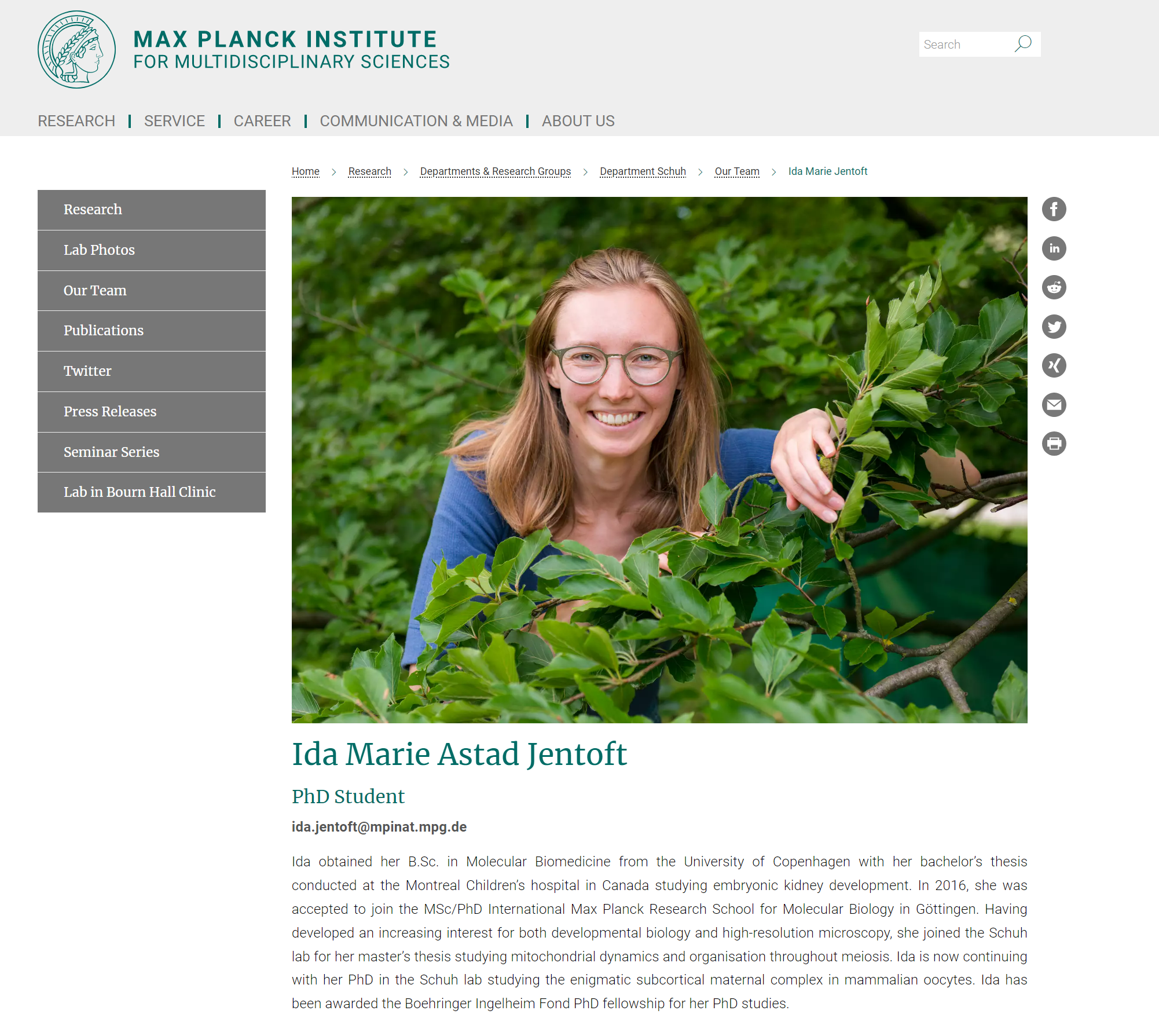 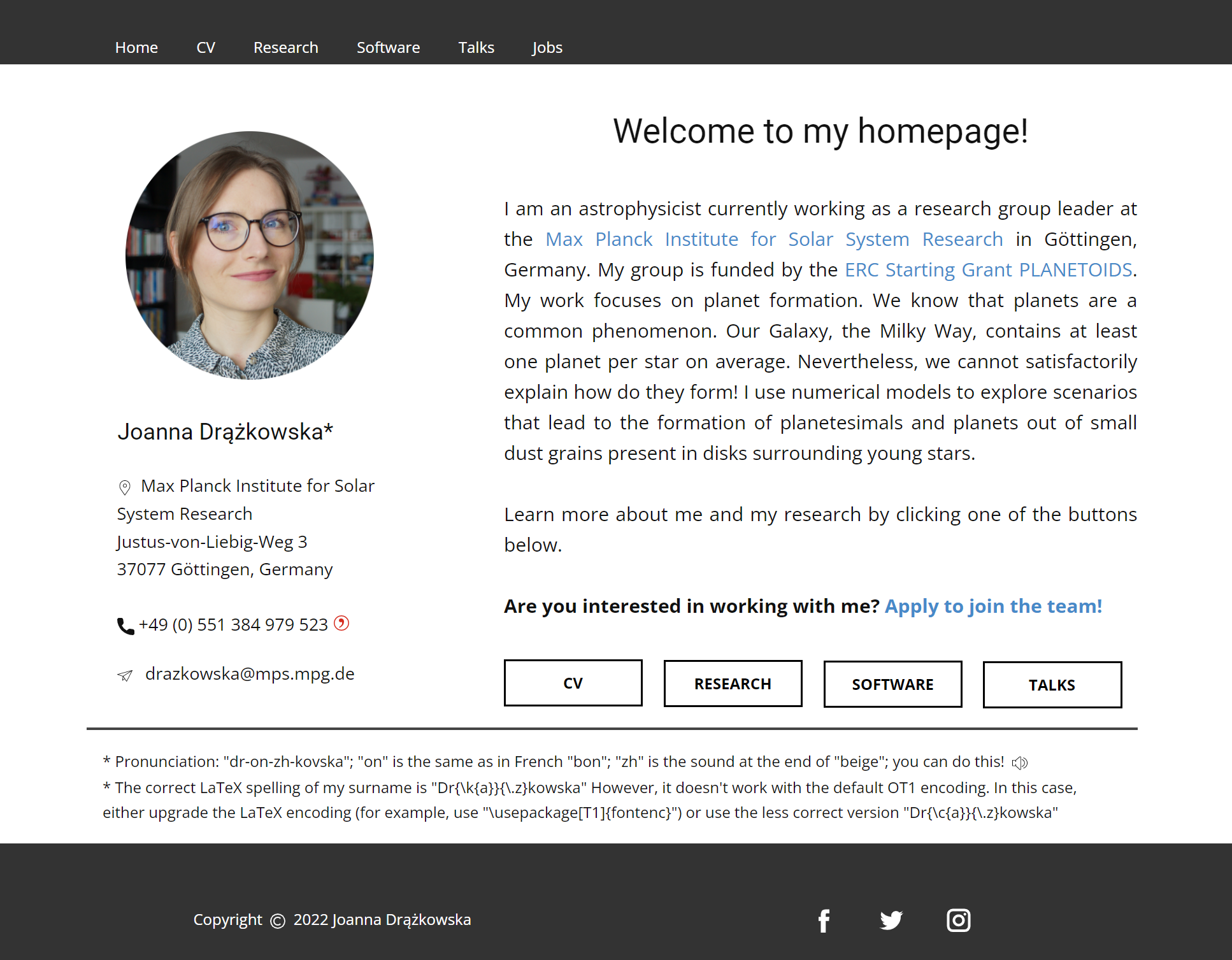 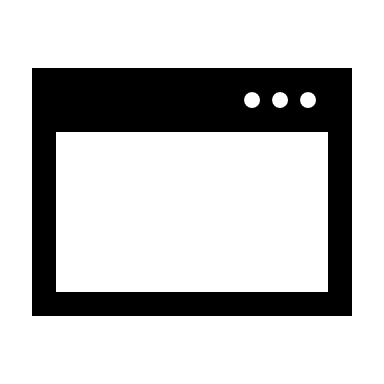 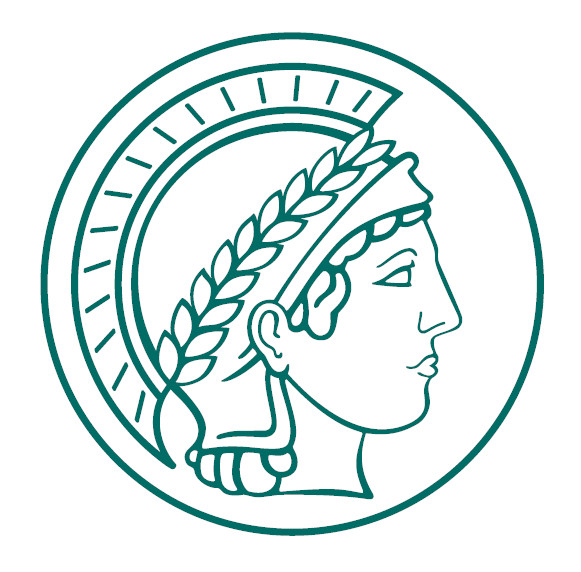 https://www2.mps.mpg.de/homes/drazkowska/
https://www.mpinat.mpg.de/638803/Ida-Marie-Jentoft-short-bio
21
[Speaker Notes: A fast and free way to your own website or at least to free web space for a website is also provided by most Max Planck Institute. Just approach your IT department.]
7 ways to share your work and get discovered…
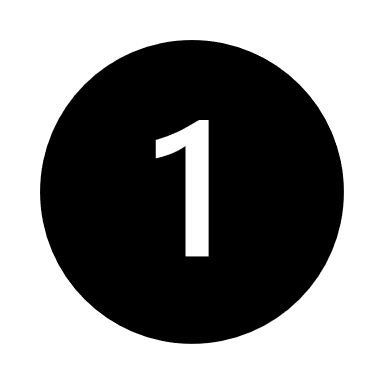 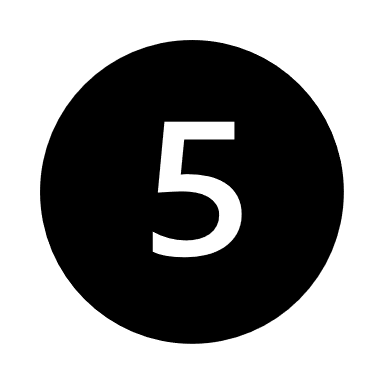 You don’t have to be a genius
Tell good stories
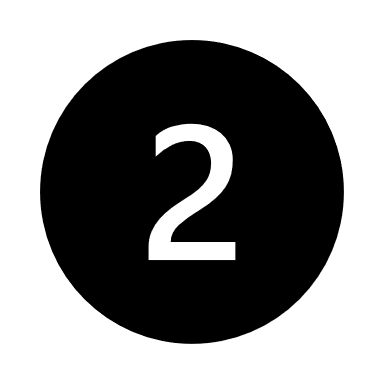 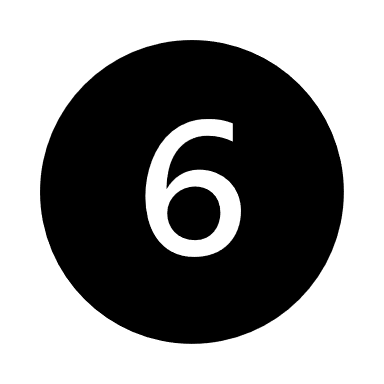 Think process, not product
Teach what you know
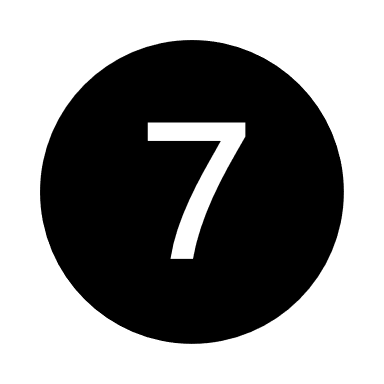 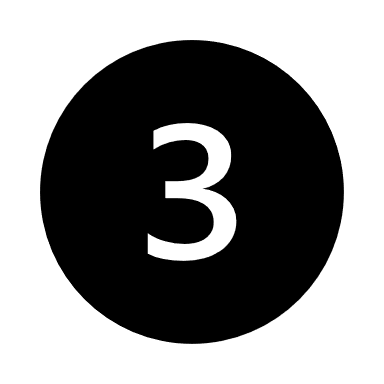 Don’t turn into human spam
Share something small regularly
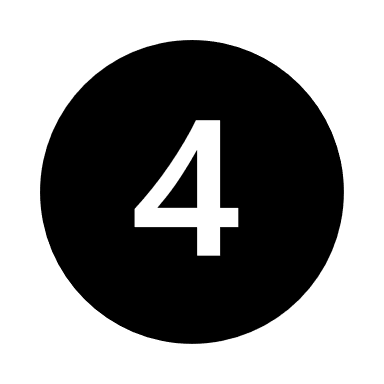 Open up your cabinet of curiosities
22
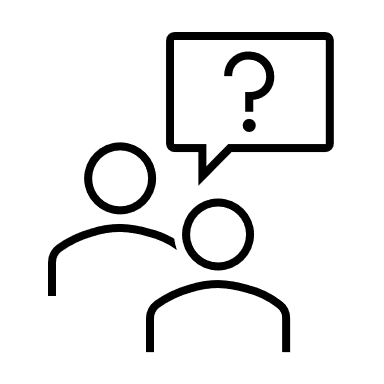 How present are you currently online?
Go ahead and Google yourself…
23
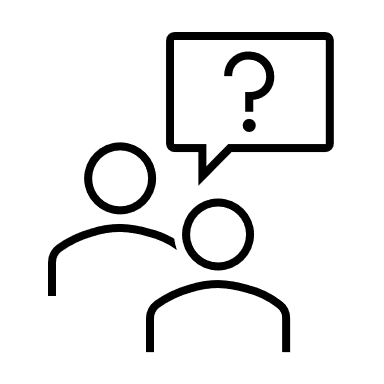 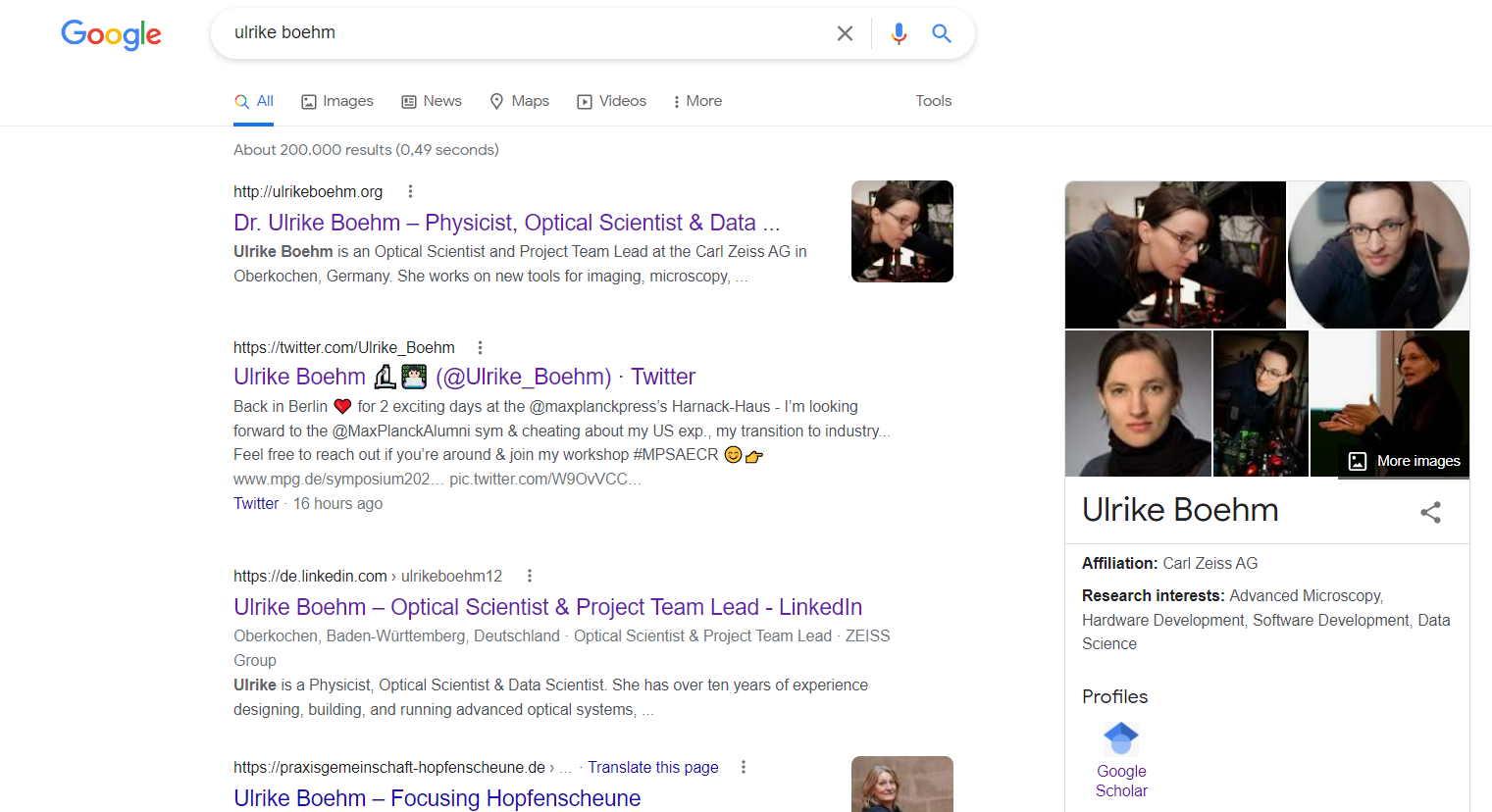 24
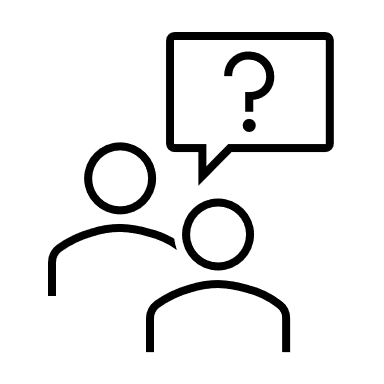 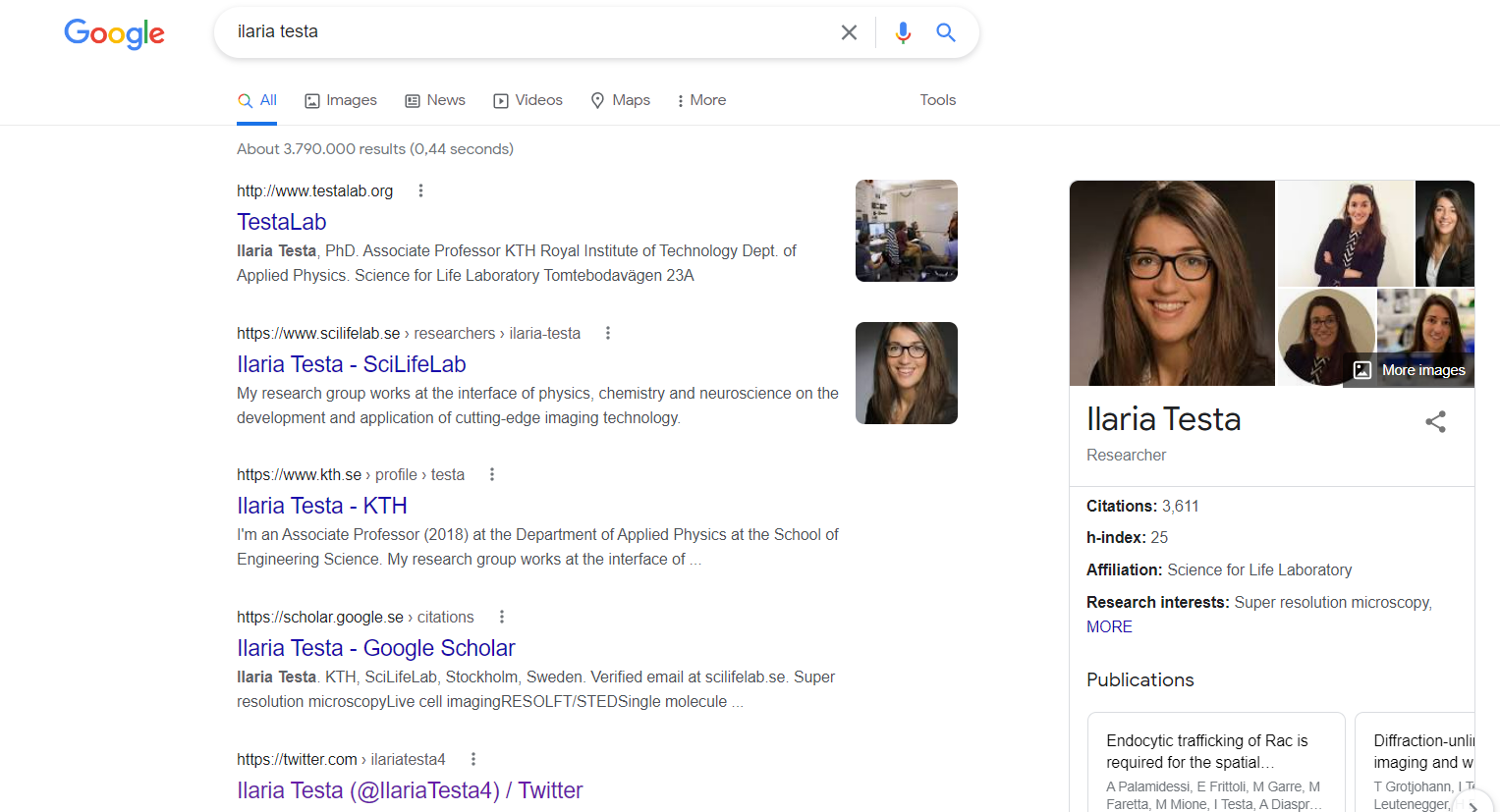 25
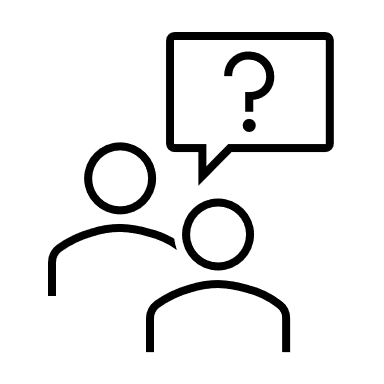 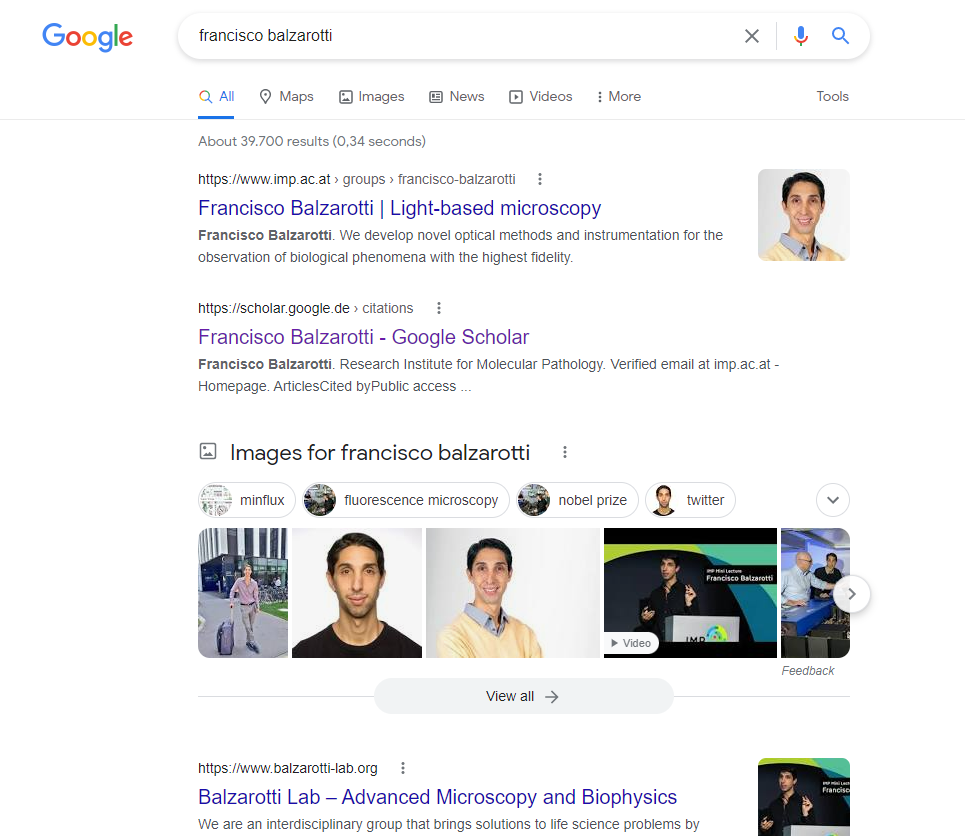 26
Survey
27
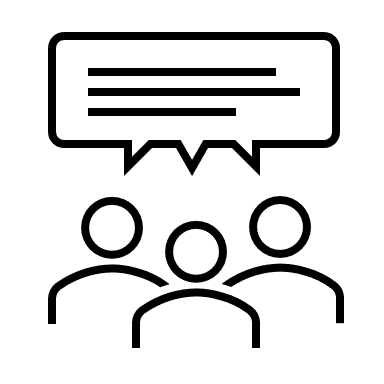 On a scale from 1-10: How comfortable do you feel showcasing yourself and your work online?
Were you able to identify more benefits?
Which tools & platforms would you start to use more after this workshop?
28
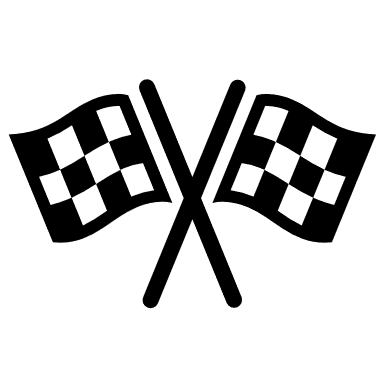 Take home message
29
[Speaker Notes: So let’s summarize…]
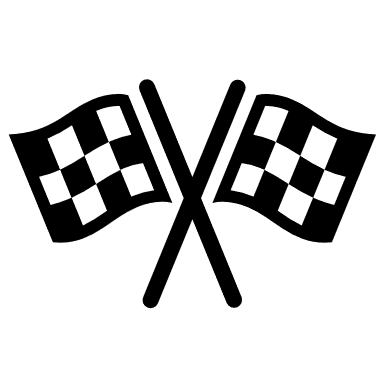 No matter how talented you are, it doesn’t matter unless department heads / managers can see those talents and think of you as an invaluable (future) employee.
With the internet and social media, the ability to brand and promote yourself effectively has become absolutely essential but, fortunately, also straightforward.
The subtle and amazingly effective art of personal branding / self-promotion can be the razor-thin difference between success and failure.
Make use of these tools/platforms & show your work to build your personal brand to land your dream job. Best of luck!
So, what now?
30
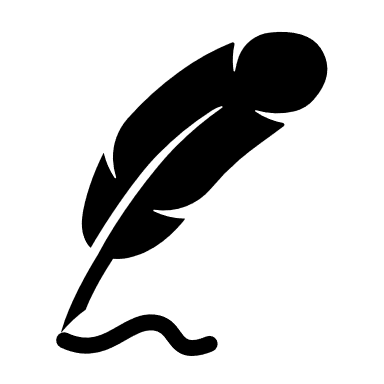 HOMEWORK
Write a tweet on Twitter or a post on LinkedIn about this event!
1) Which takeaway is useful for you and would be useful for your network?
2) Craft a compelling message about this learning.
3) Add a suitable photo or video to the message.
4) Tag your affiliations (e.g., @maxplanckpress) and people connect to the message.
5) Add suitable hashtags (e.g., #MPSAECR).
6) Make it public 
31
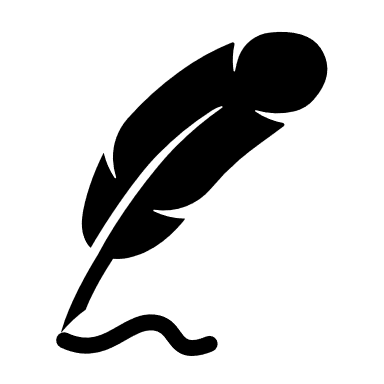 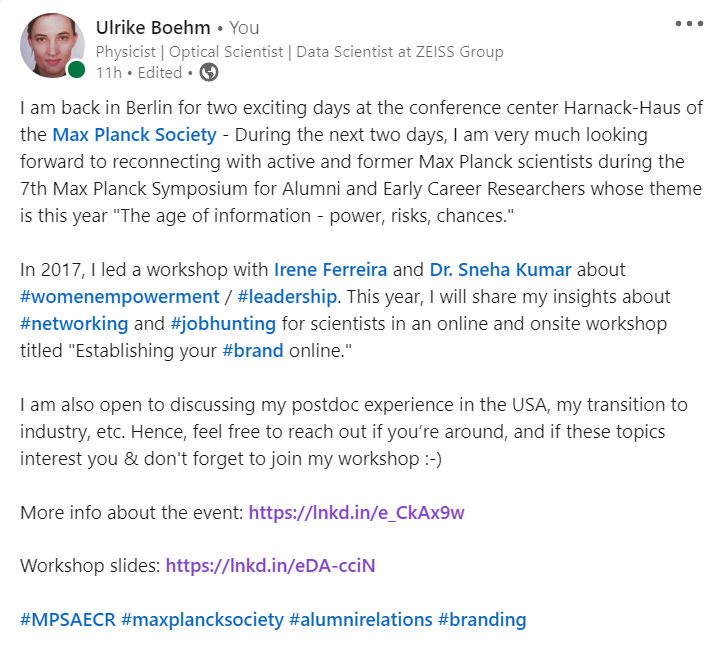 EXAMPLES
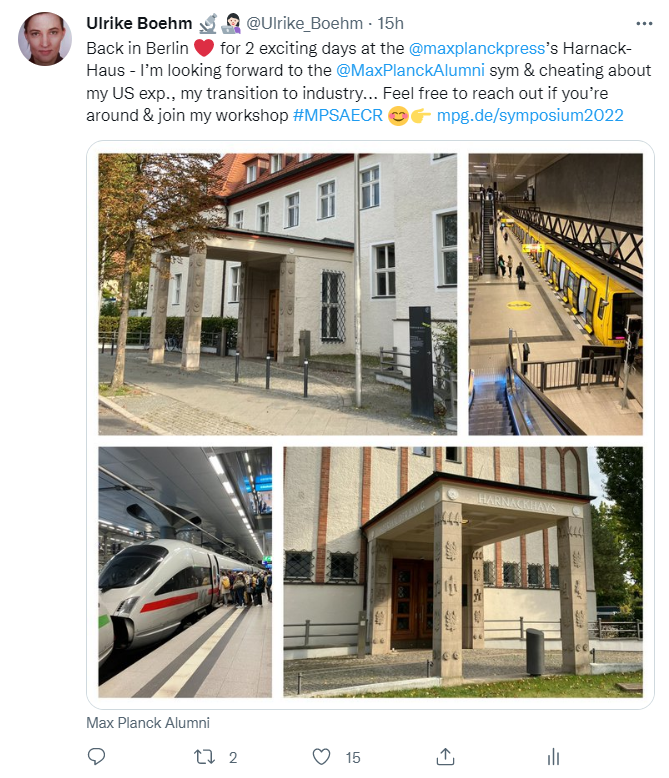 Write a tweet on Twitter or a post on LinkedIn about this event!
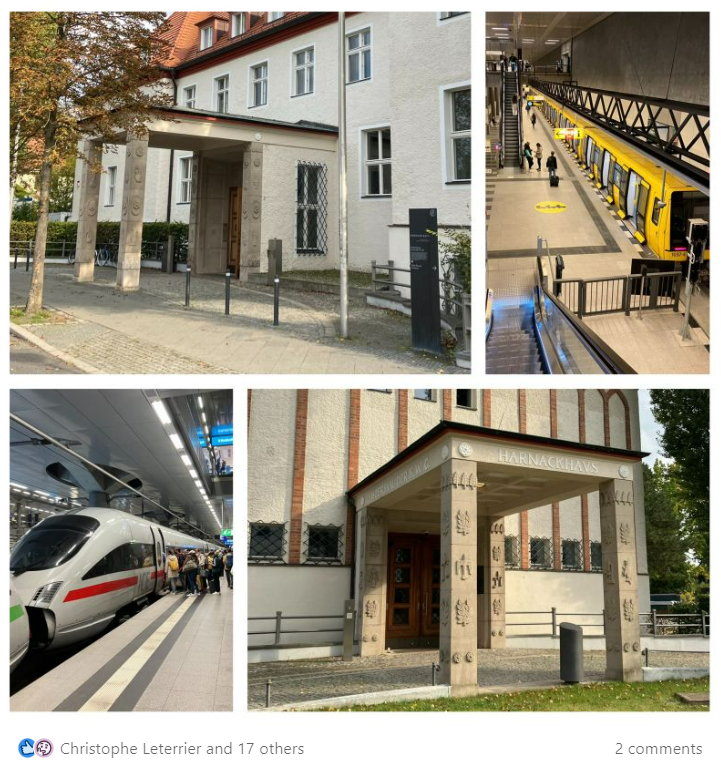 32
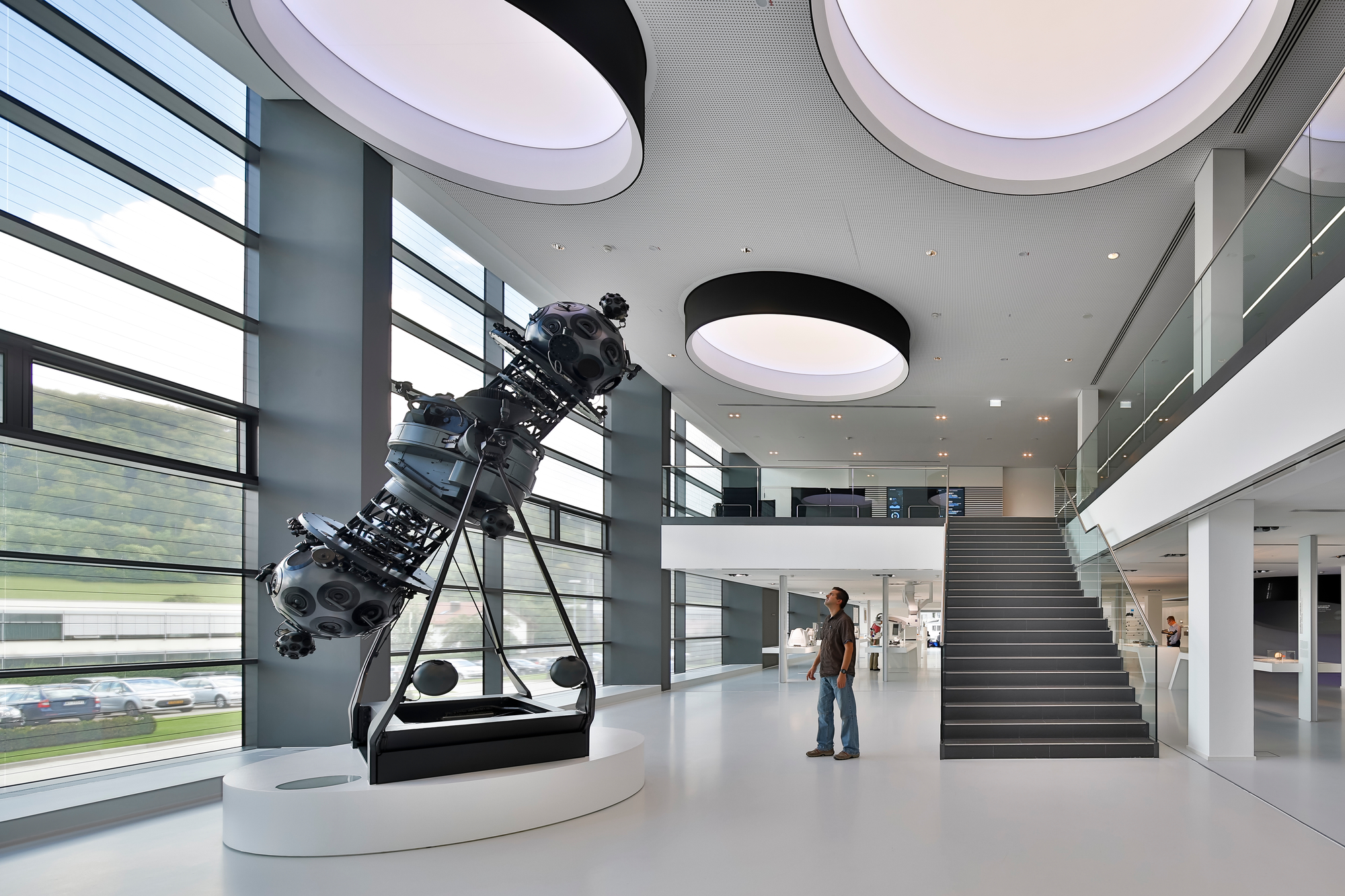 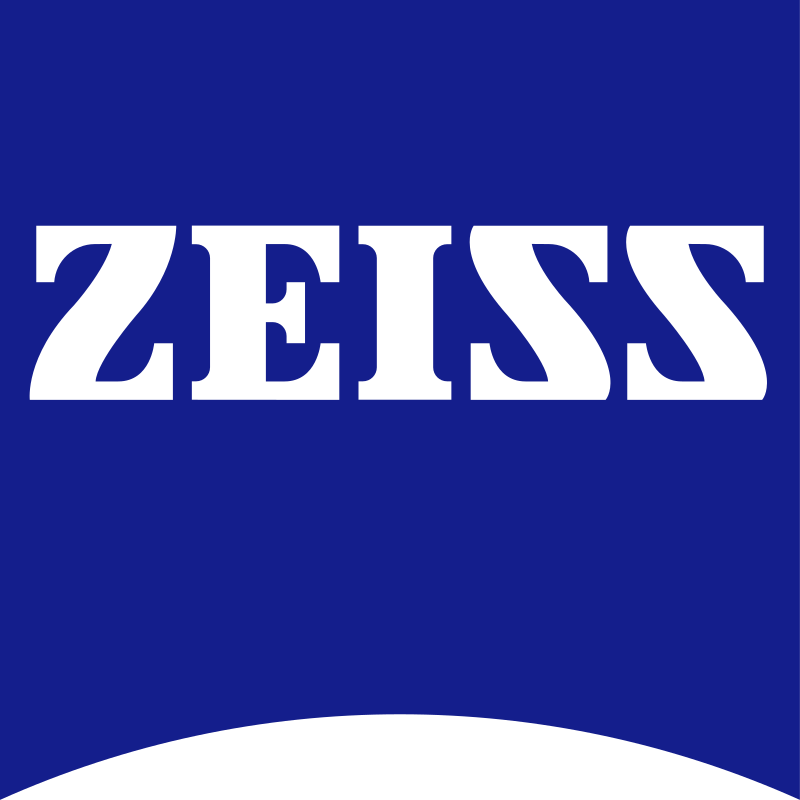 Thank you! Questions?
Ulrike Boehm, Ph.D.ulrike.boehm@zeiss.com Twitter: @ulrike_boehm
Opt to Work at ZEISS Job openings and applications
https://www.zeiss.com/corporate/int/careers/job-openings-and-applications.html
Photo:  Martin Duckek
33
[Speaker Notes: Thank you again for your attention. Please feel free to reach out in case of questions, and enjoy the rest of the symposium. Also, don‘t forget to check out the ZEISS job portal. We always search for talented scientists from all fields. Bye!]
References
34
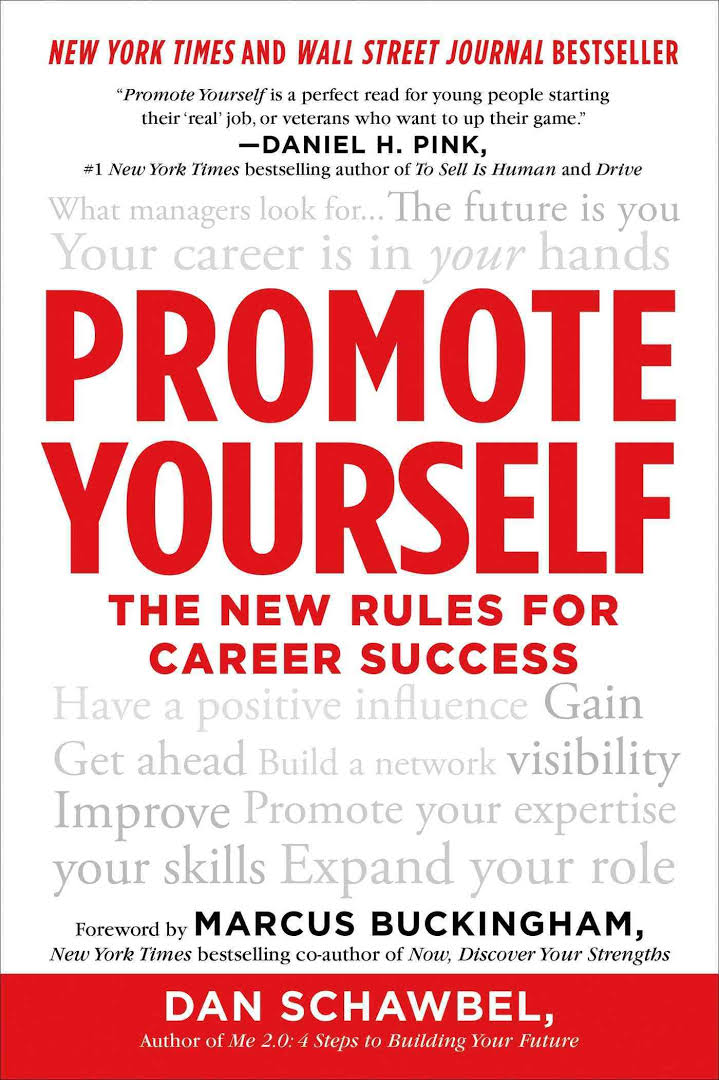 “Promote Yourself: The New Rules For Career Success”by Dan Schawbel
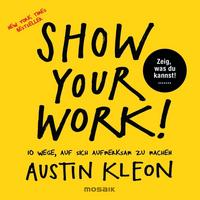 “Show Your Work! 10 Ways To Share Your Creativity And Get Discovered” by Austin Kleon
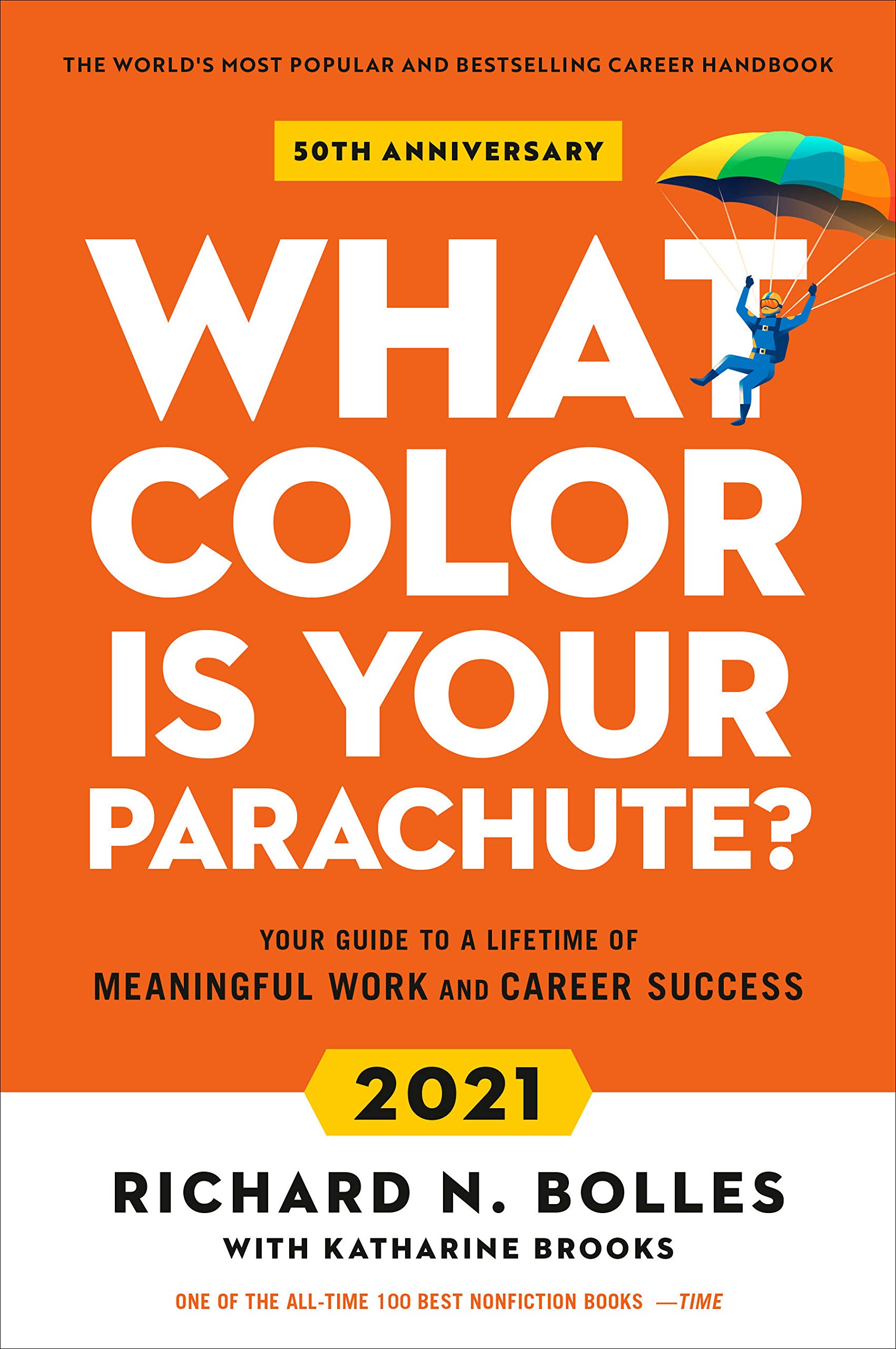 “What color is your parachute?”by Richard N. Bolles
…and a ton of online tutorials!
35